1. Truth信息的相关模拟数据
文件链接
Truth_pion_dNdx.pdf
Truth_kaon_dNdx.pdf
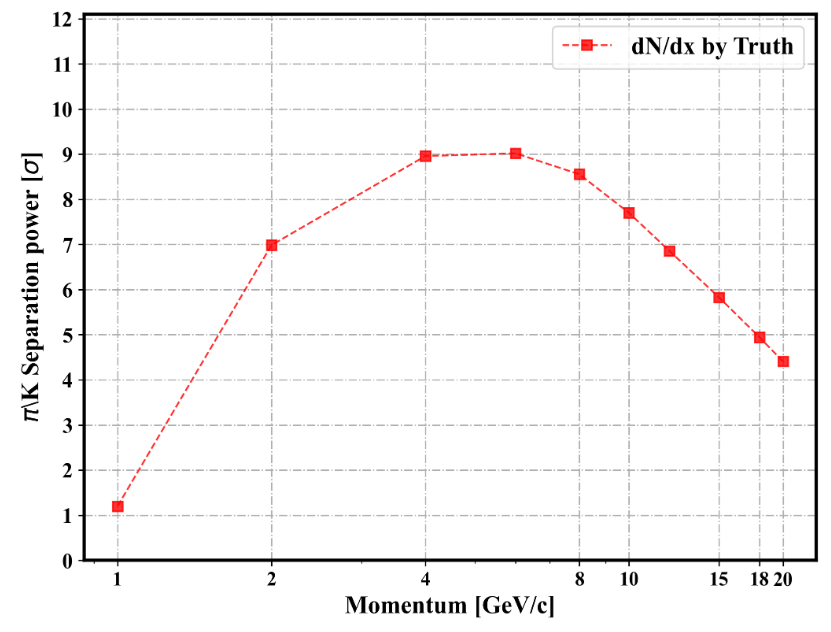 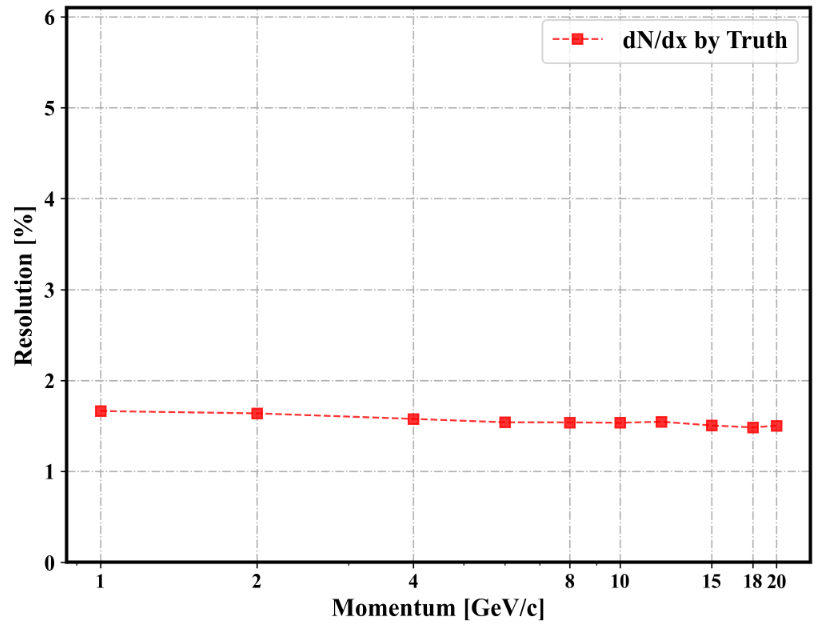 1
2. dN/dx no noise cut_0 /theta_0.85
pion.pdf
kaon.pdf
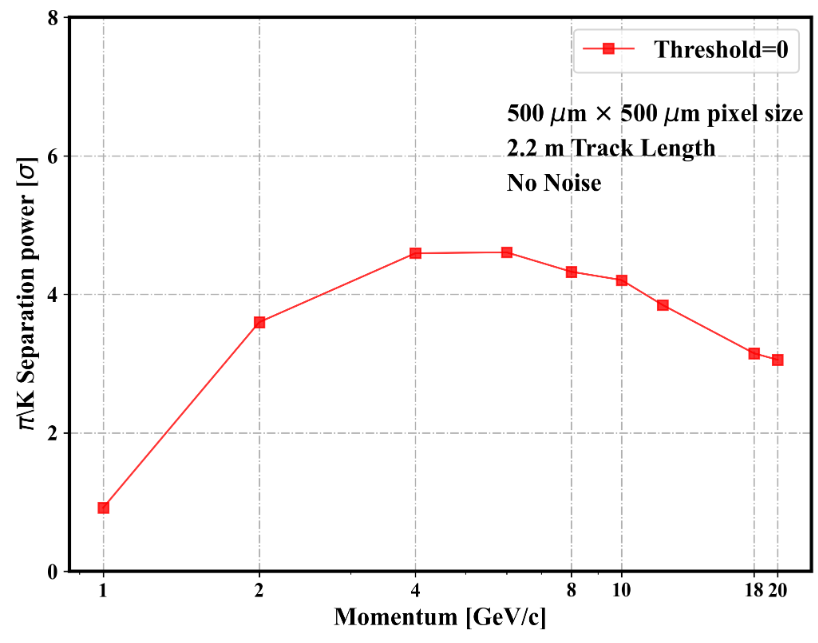 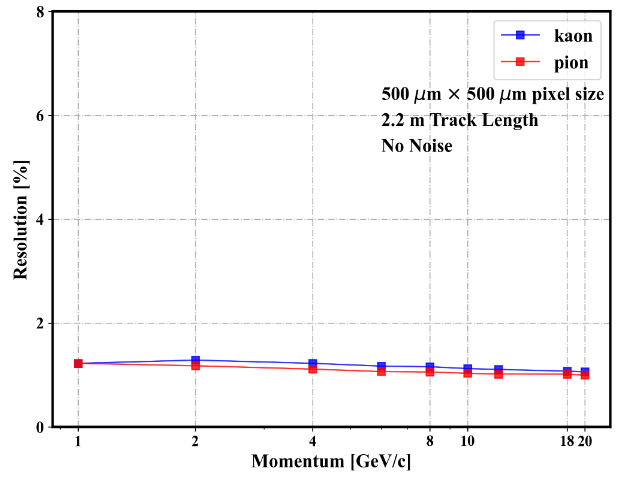 2
2. dN/dx Add noise cut_300 theta 0.85
pion.pdf
kaon.pdf
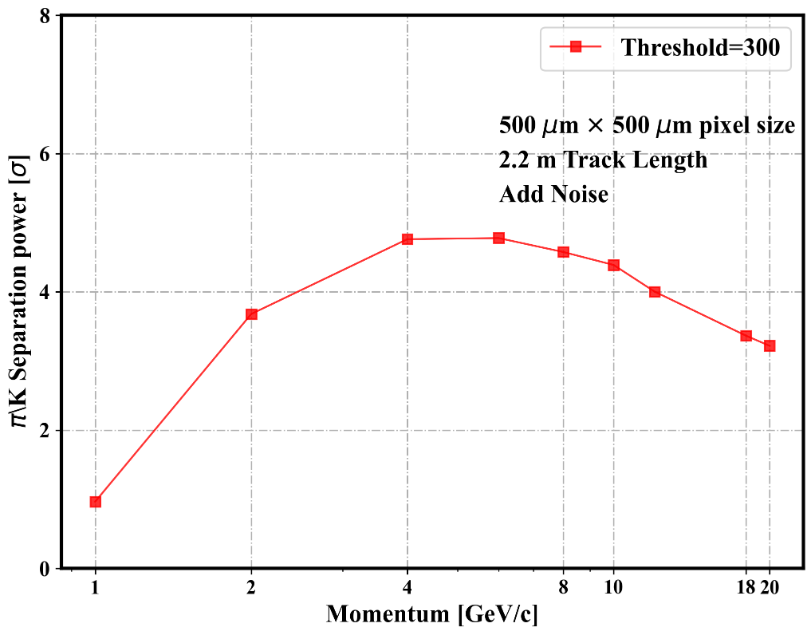 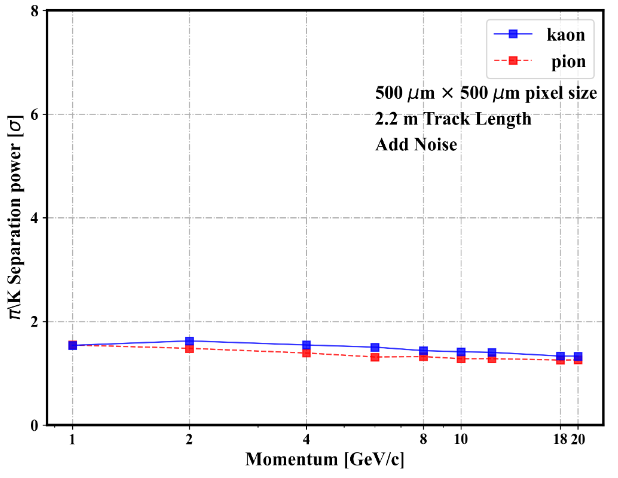 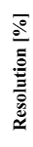 3
3. Correct_dN/dx Add noise cut_300 theta 0.85
pion.pdf
kaon.pdf
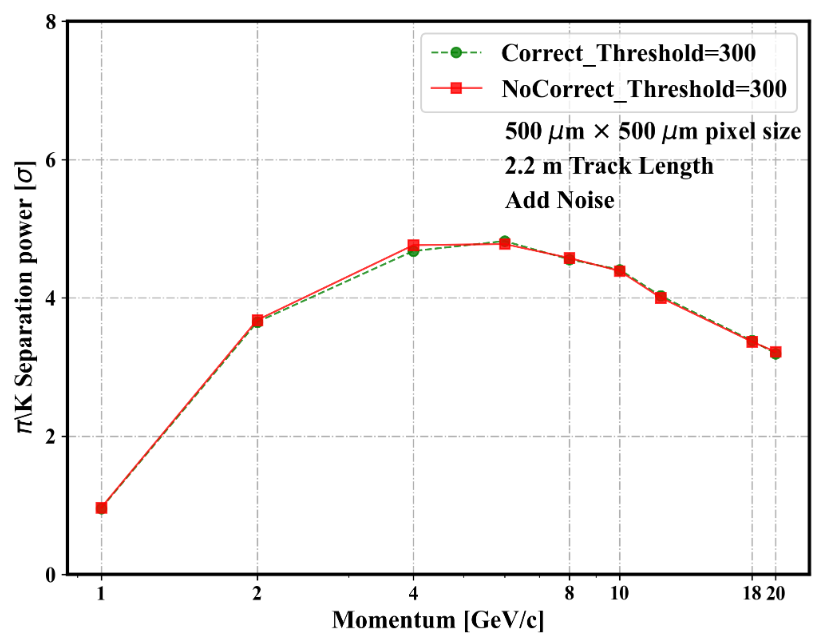 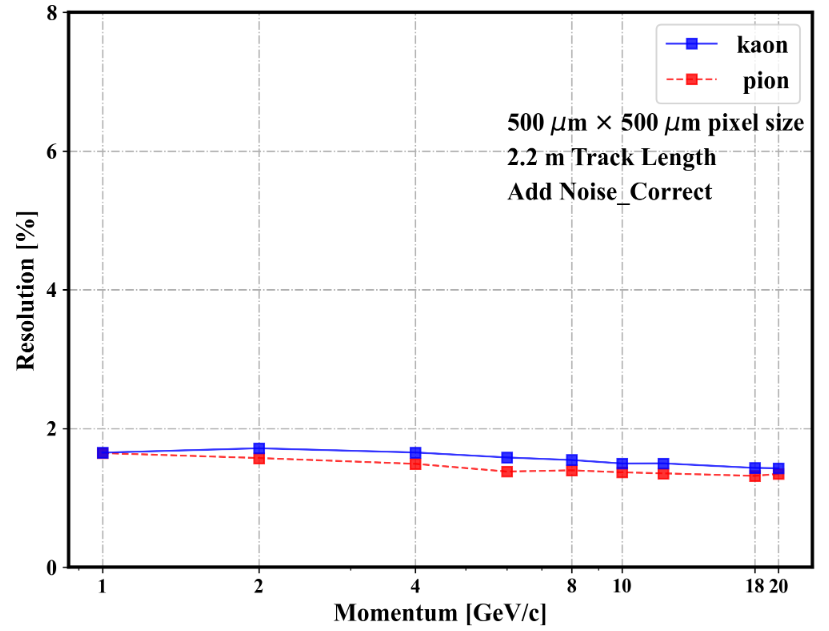 4
基于dE/dx的验证
5
3. Correct_dE/dx Add noise cut_300 theta 0.85
pion.pdf
kaon.pdf
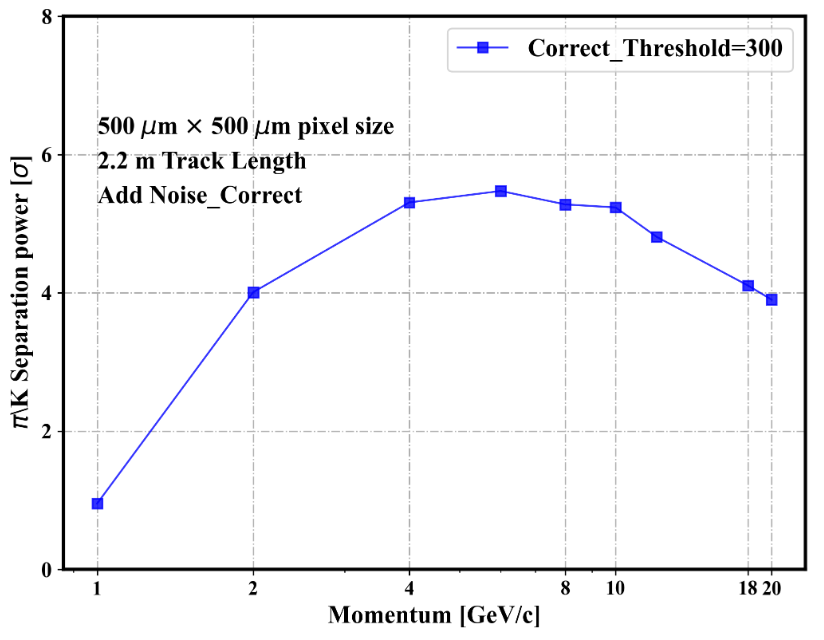 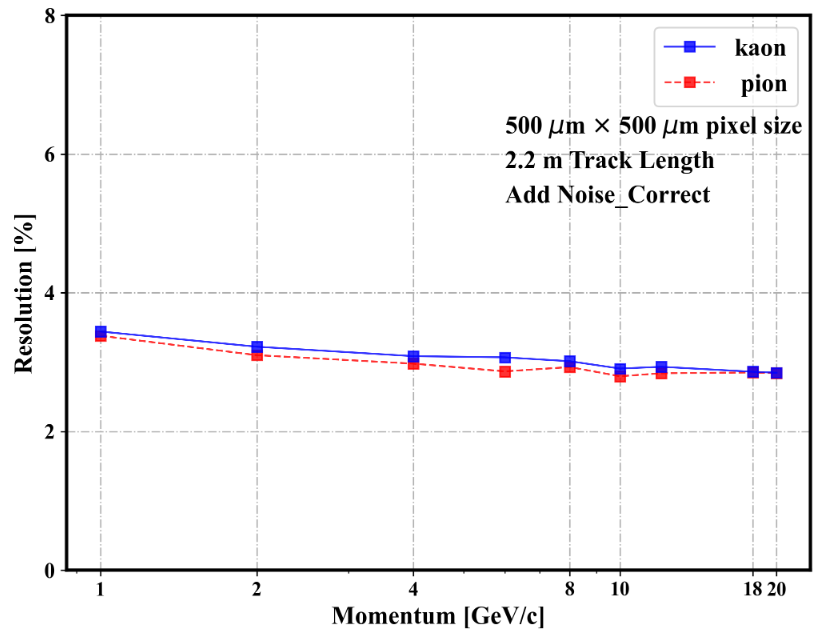 6
costheta = 0.85
加电子学噪声
未加电子学噪声
不同的截断比例
dE/dx & dN/dx
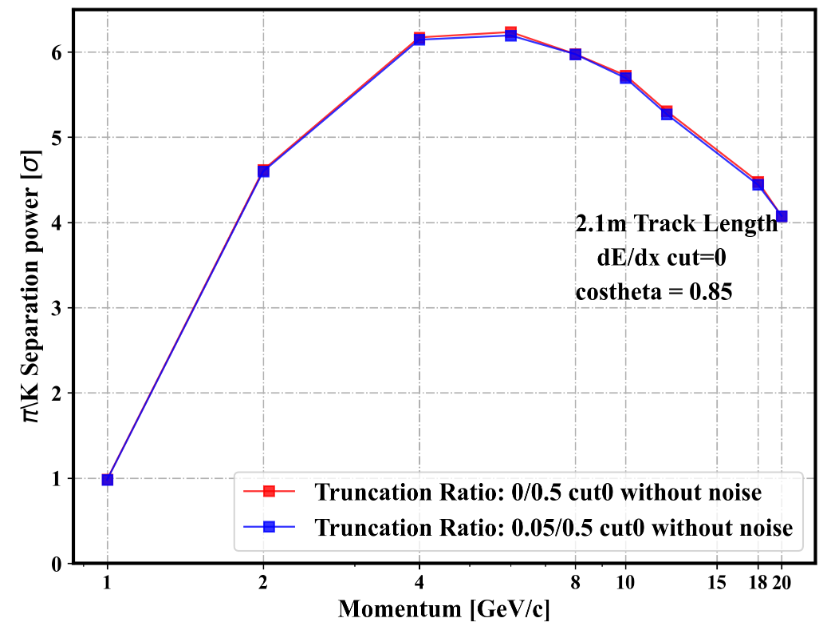 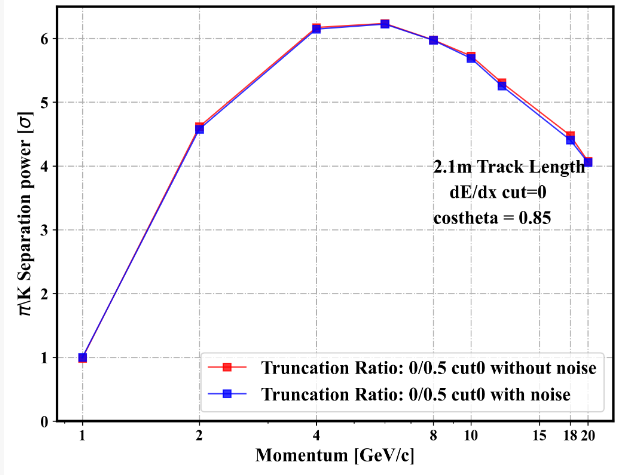 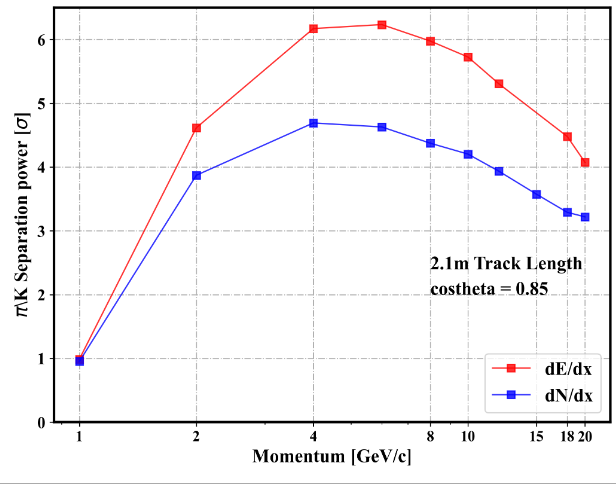 7
模拟研究：原初电离簇团
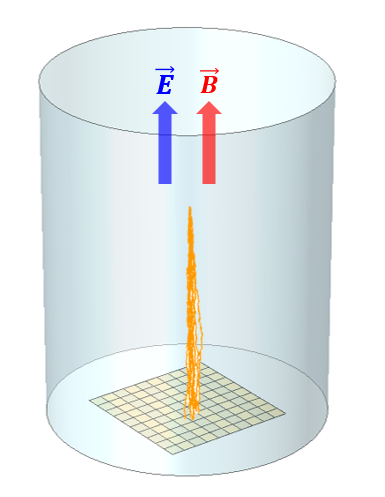 利用Garfiled++ TrackHeed对原初电离簇团进行模拟(磁场考虑2-3T)
在Ar基气体中，典型的电离簇团~30 cluster/cm @ 1bar ,T2K :37.4cluster/cm 
 ~1.9 clusters/ 500 μm , ~1.2 clusters/ 300 μm 
初步结论：像素尺寸在300 μm ~ 500 μm，即可实现对每个电离簇团的计数
TPC探测器建模简图
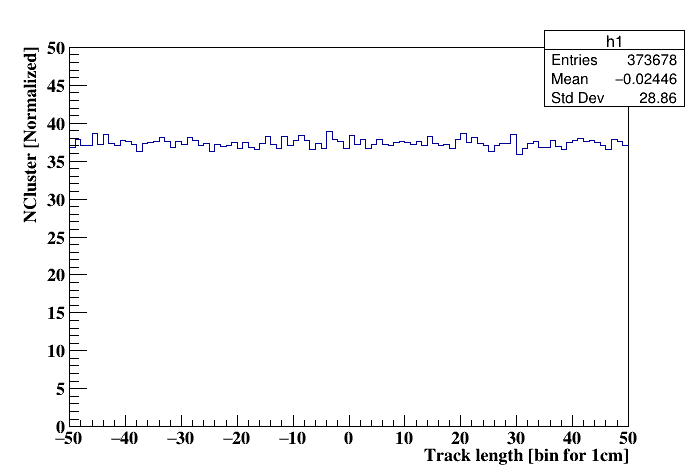 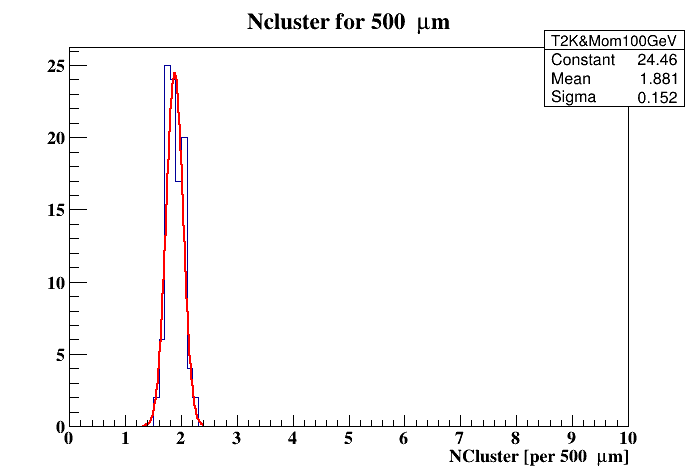 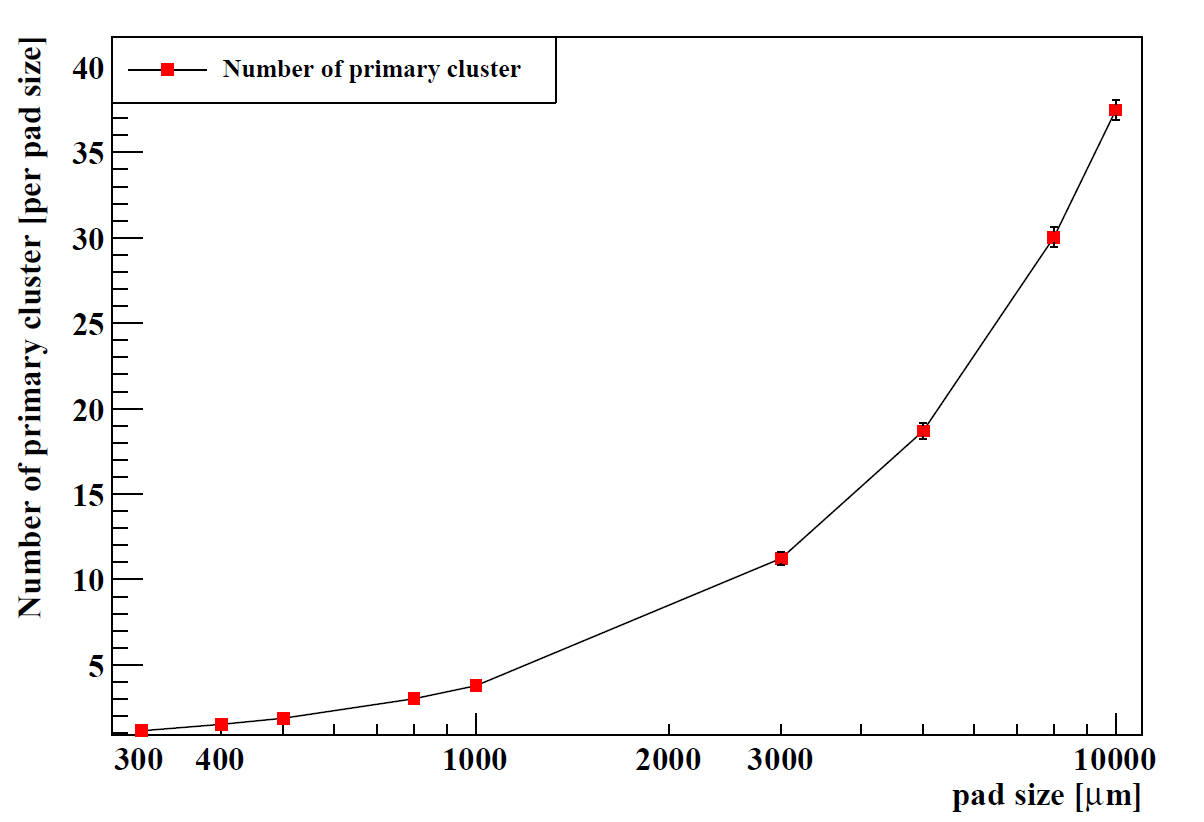 pixel
8
Cluster数与像素尺寸的关系
Cluster沿径迹分布的情况
Pad size = 500 um  Ncluster/cm
pixel distance * cosα / sinθ
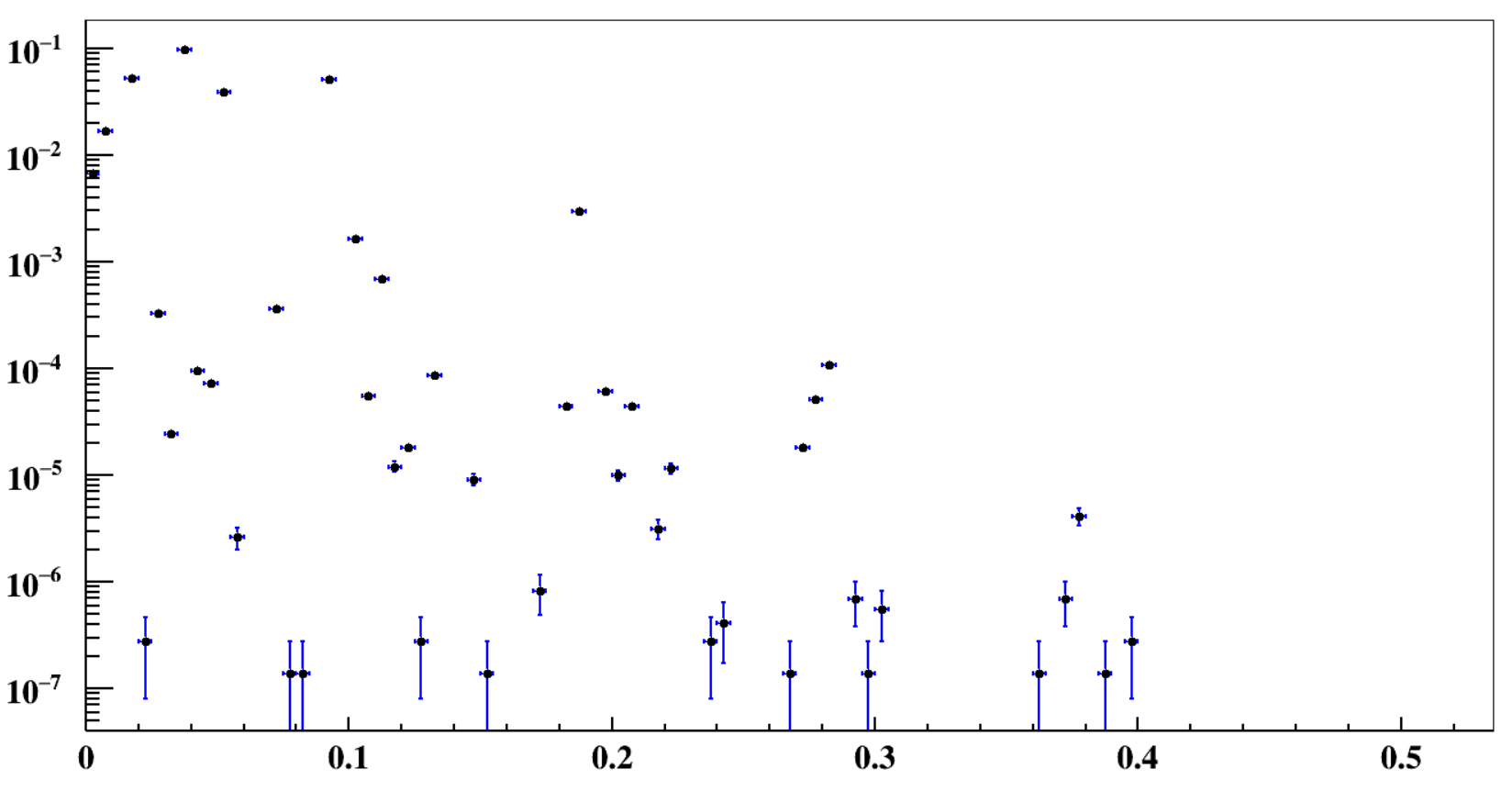 Normalised entries
Pixel distance [cm]
9
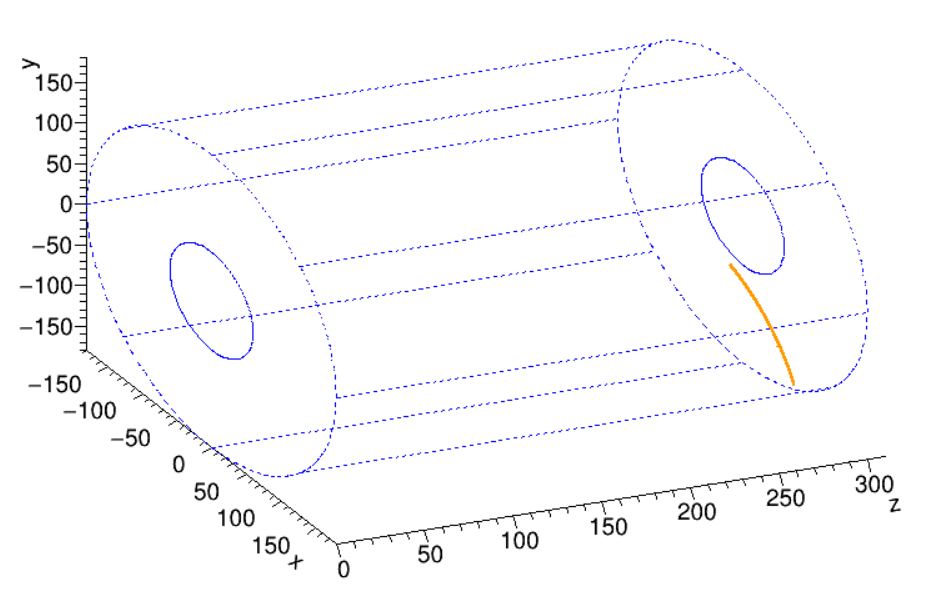 根据pixel的密度 反应原初电离粒子的电离密度
pixel的密度权重对重建结果进行修正，消除次级电子的影响
未考虑扩散的影响
未考虑斜入射径迹方位角的影响
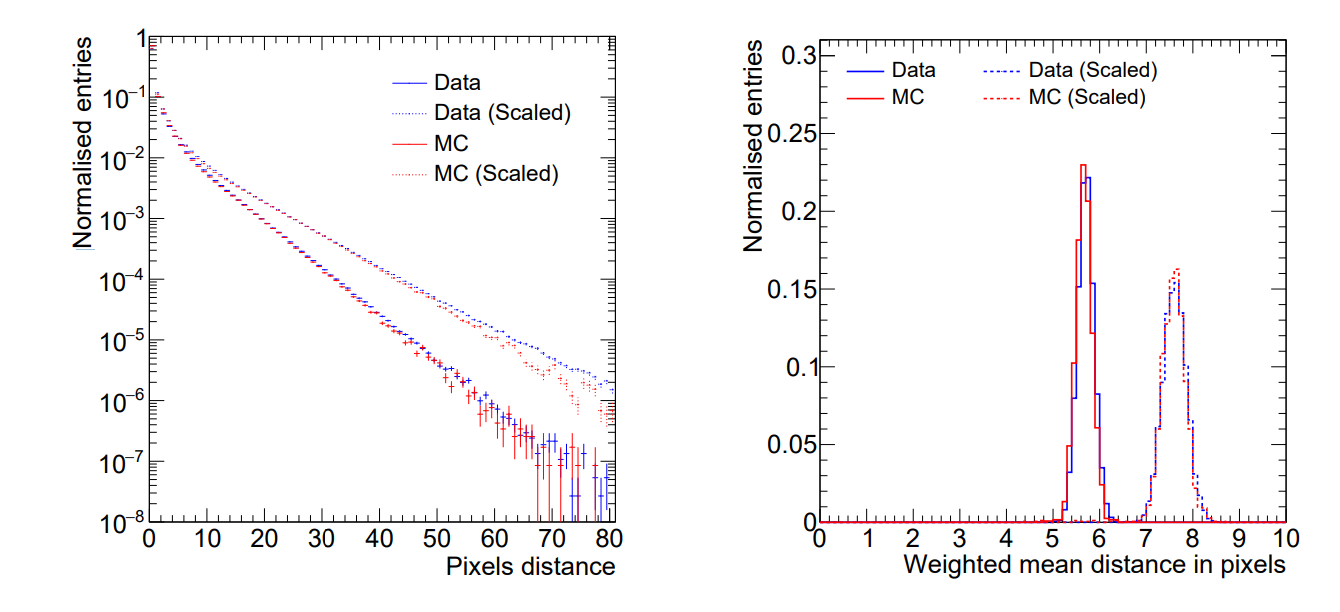 由次级电子产生
10
pixel distance/sinθ
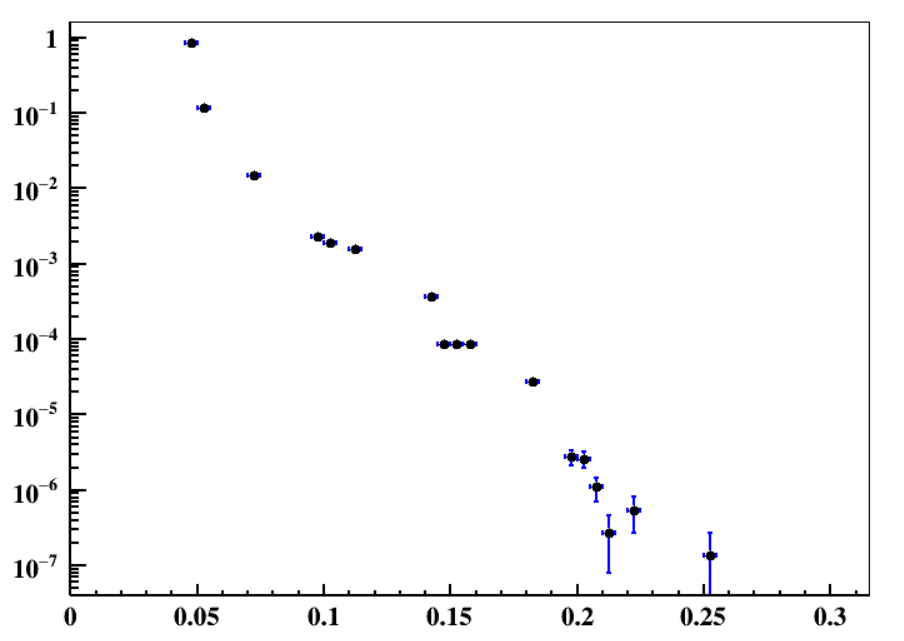 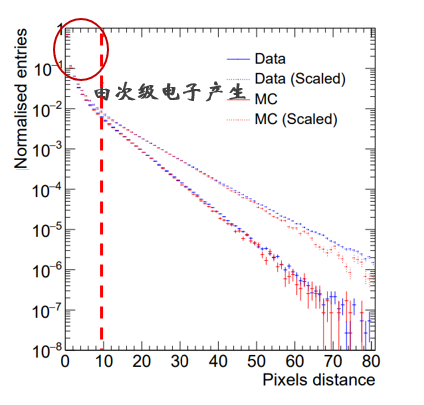 Normalised entries
Pixel distance [cm]
11
直接计算pixel distance
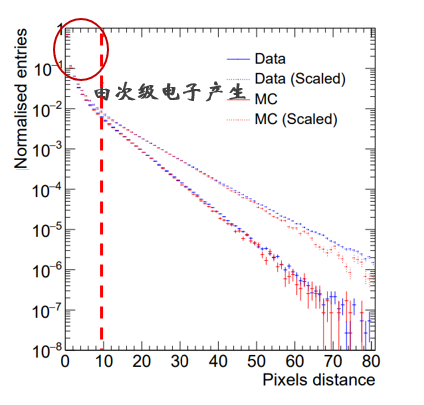 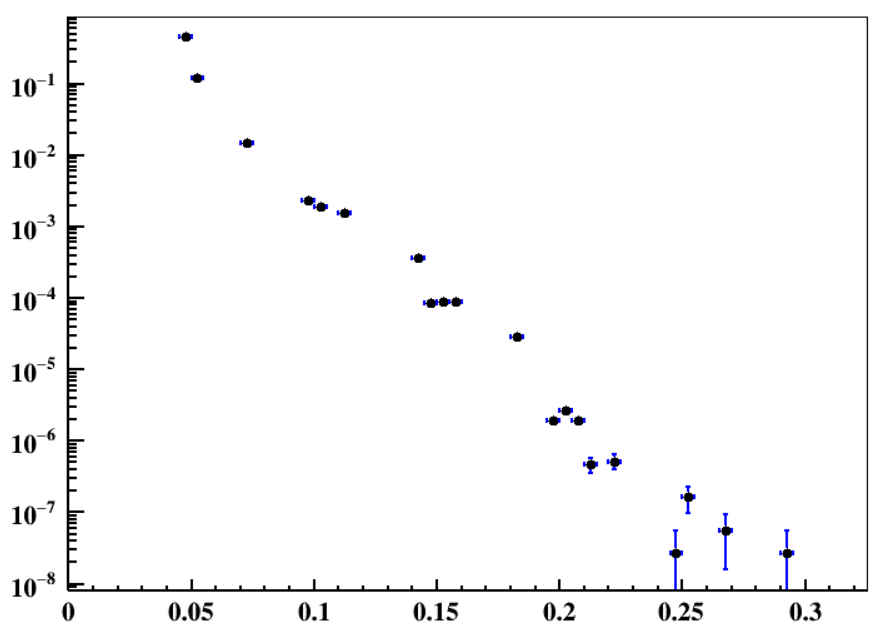 Normalised entries
Pixel distance [cm]
12
拟合angle的验证(6 GeV pion)
用最小二乘法对径迹上的点进行拟合(前5个点+后5个点)，计算斜率
斜率转换angle
6GeV pion
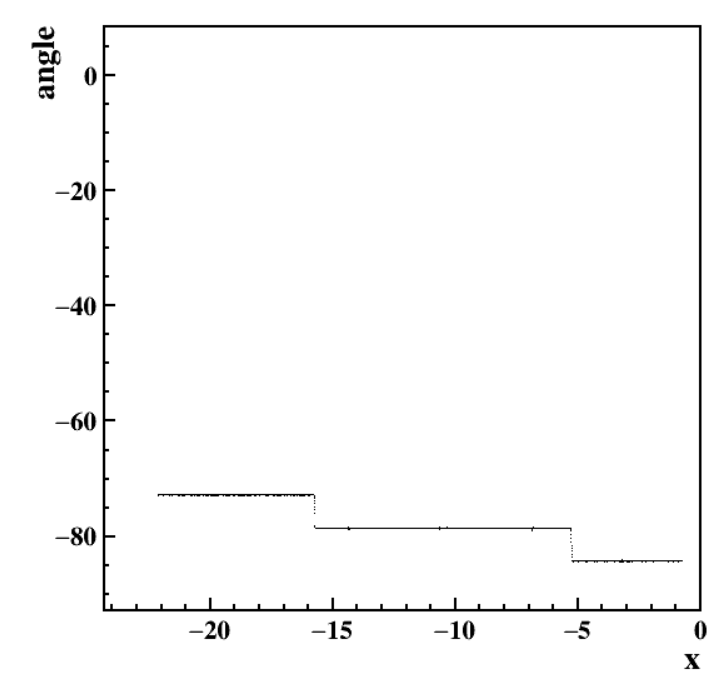 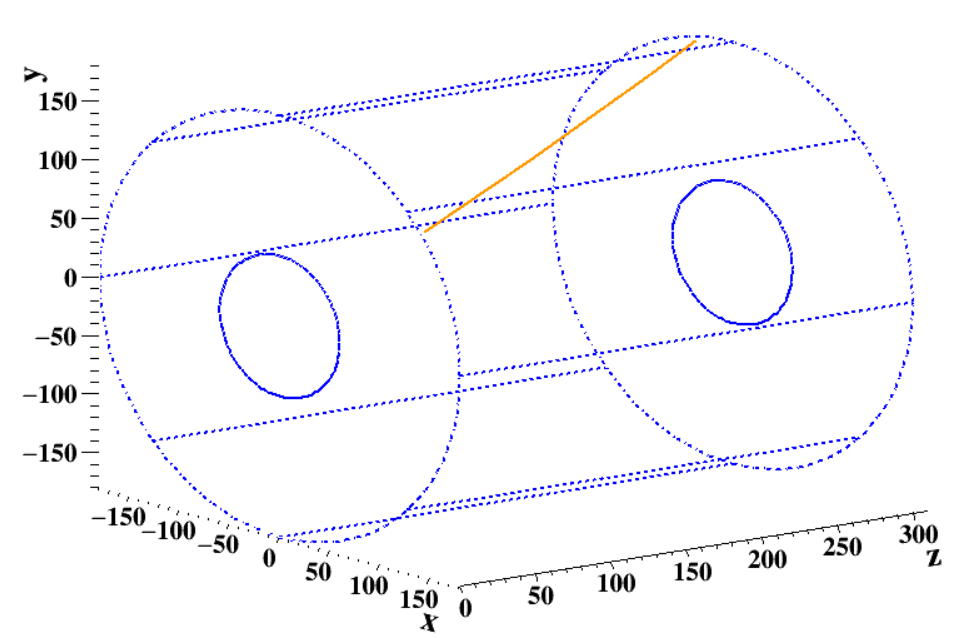 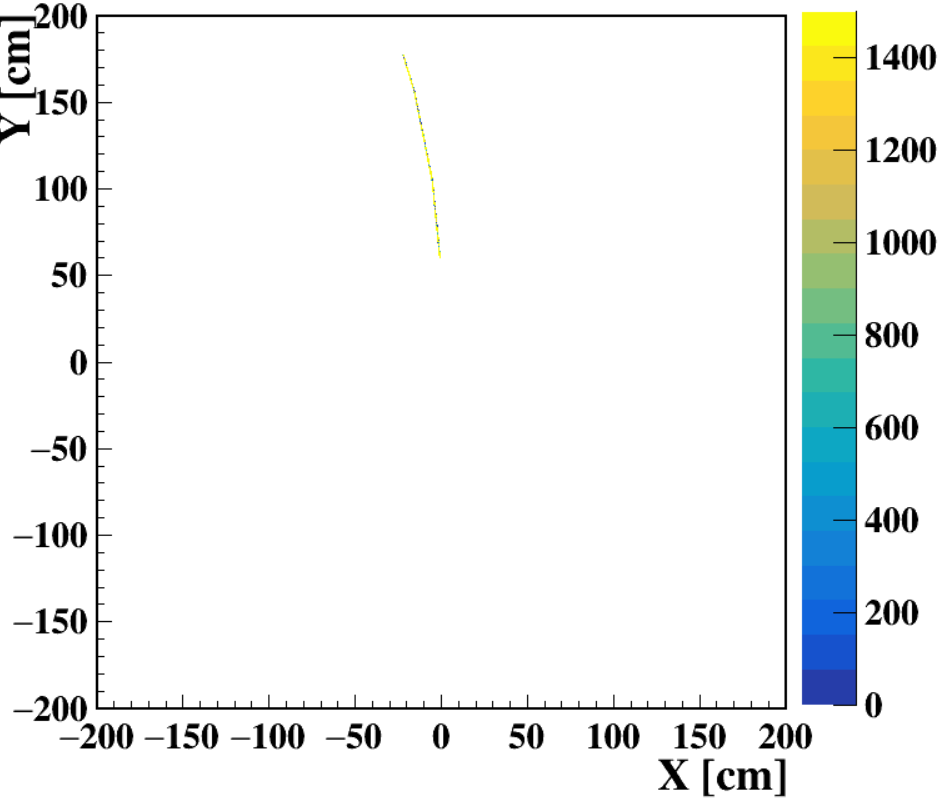 径迹上cluster偏转角度的变化
13
Truth primary electrons 6GeV pion @ 0T
Truth primary electrons + xe_diffusion 6GeV pion @ 0T
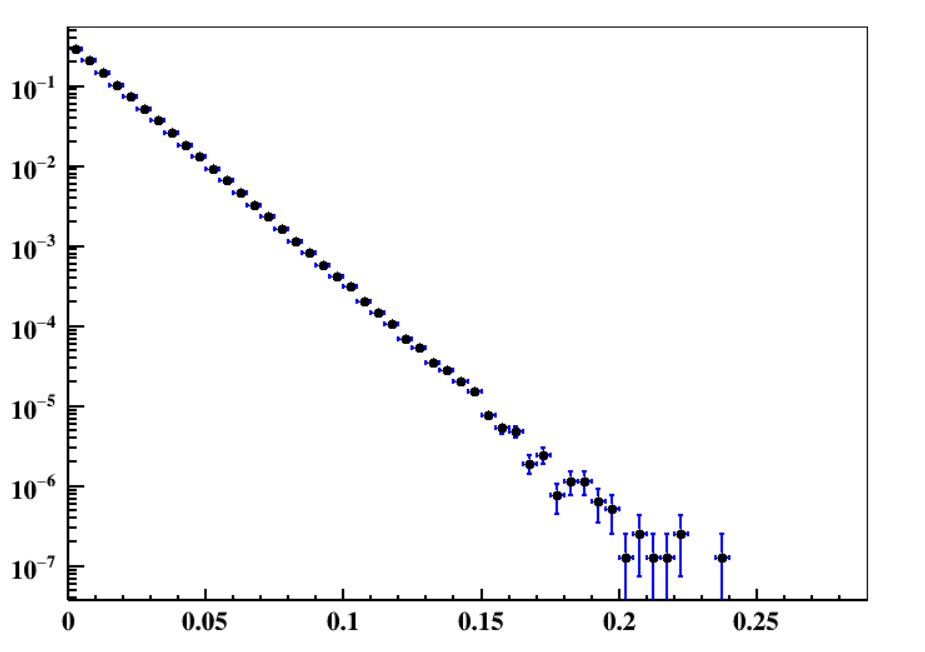 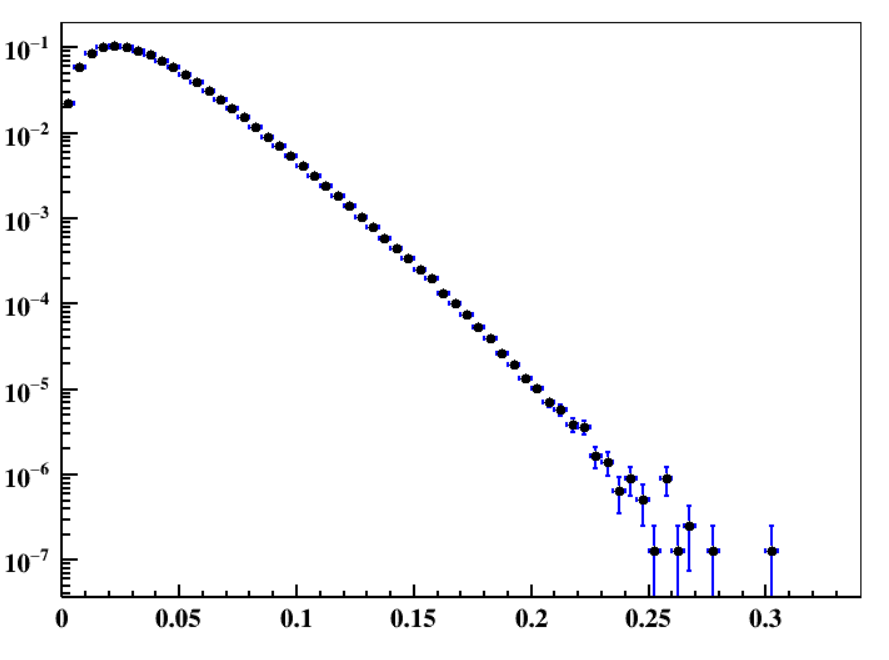 distance [cm]
distance [cm]
14
Truth primary electrons +  secondary electrons xe_diffusion 6GeV pion @ 0T
Truth primary + secondary electrons  6GeV pion @ 0T
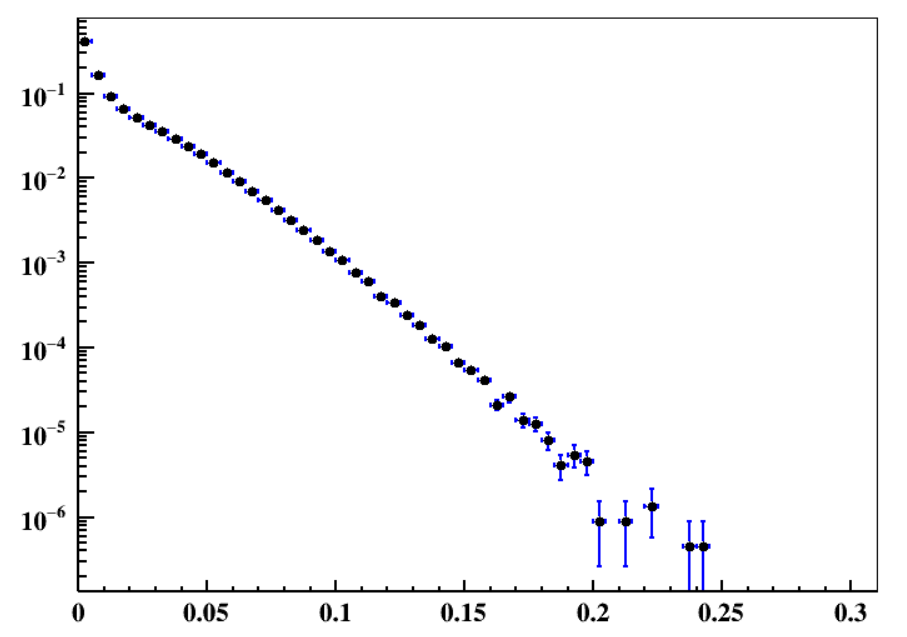 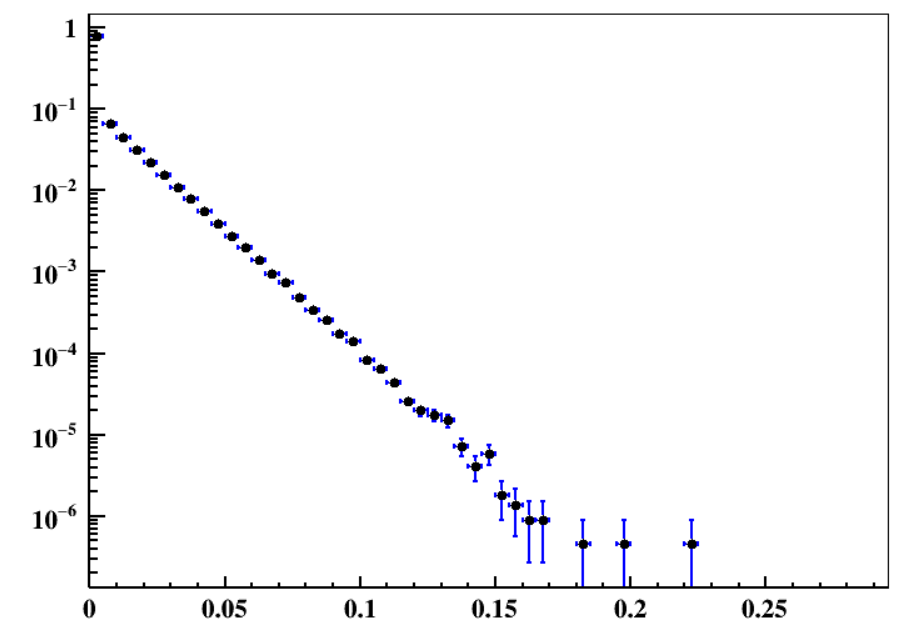 distance [cm]
distance [cm]
15
Truth primary electrons 6GeV pion
Truth primary electrons + diffusion 6GeV pion @ 0T
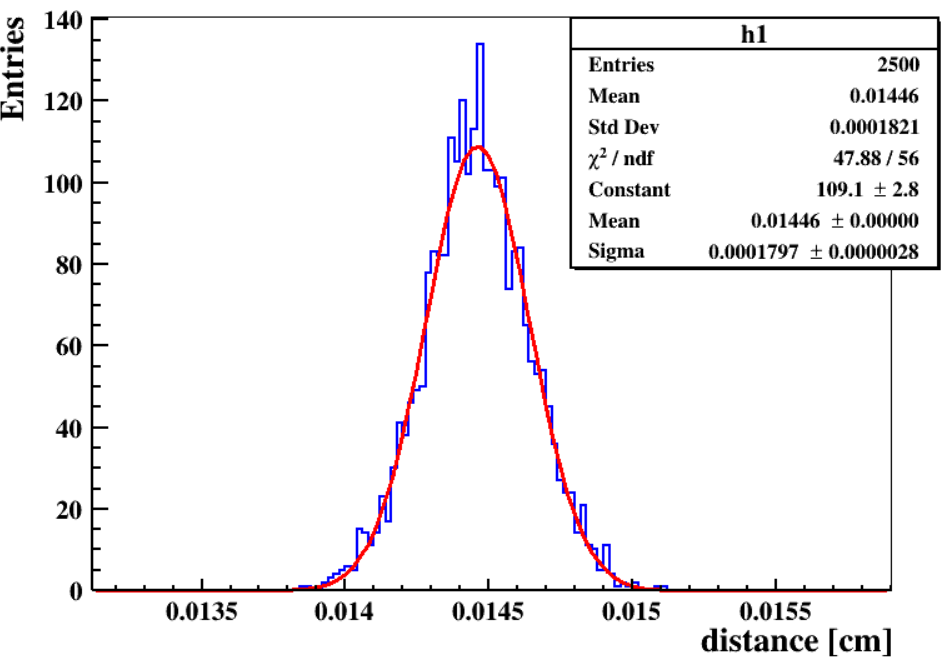 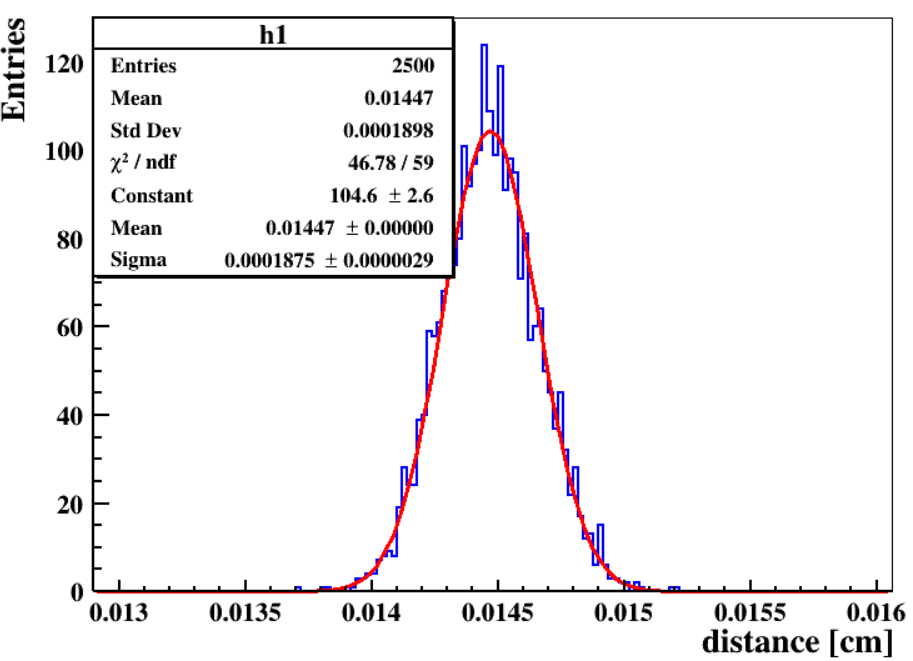 1.2%
1.3%
16
最近更新的结果
17
TVA算法的结果：
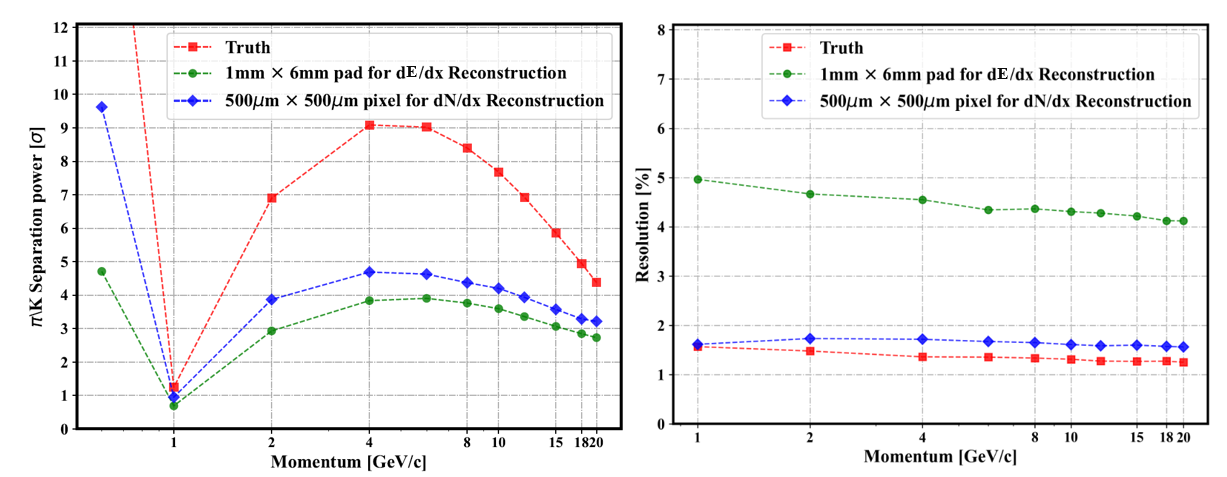 最近更新的结果
18
Efficiency & Momentum
pion / kaons 电离密度不同，效率不同
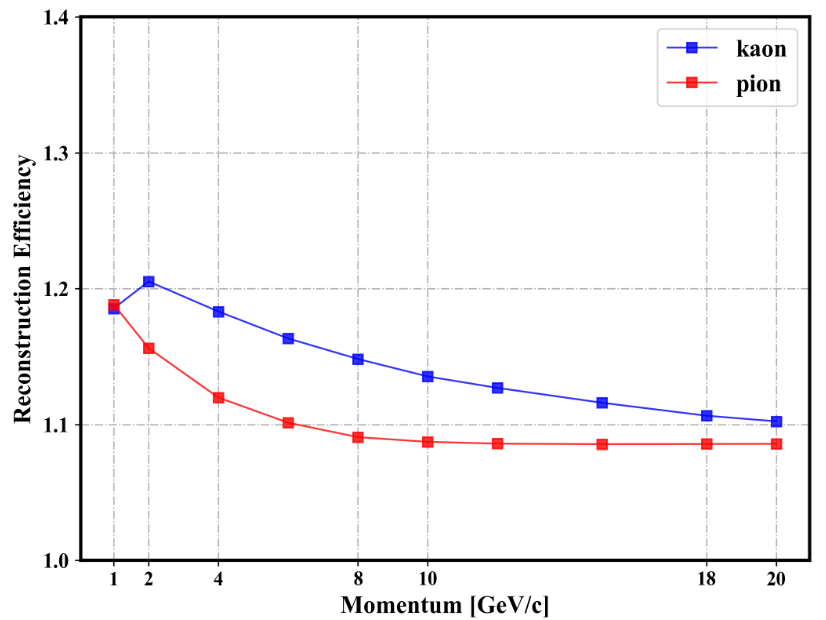 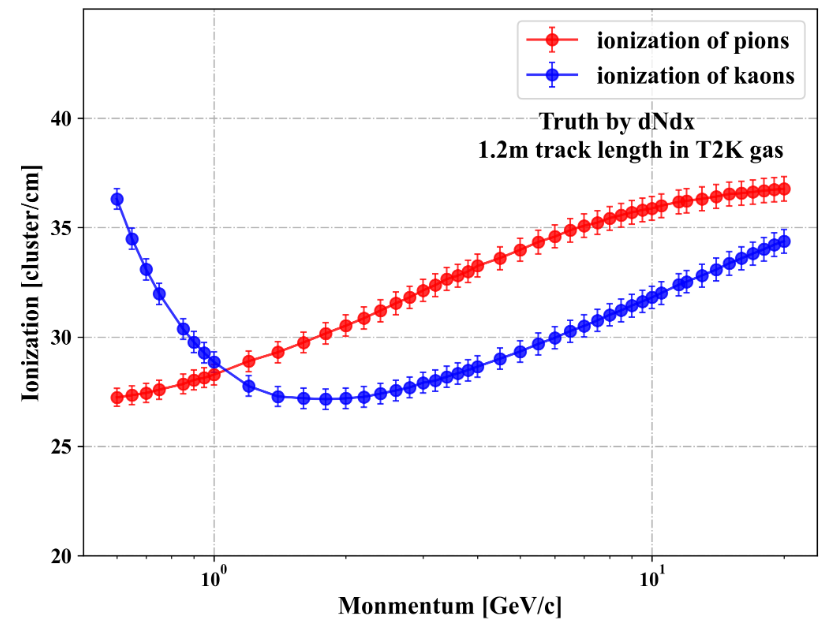 19
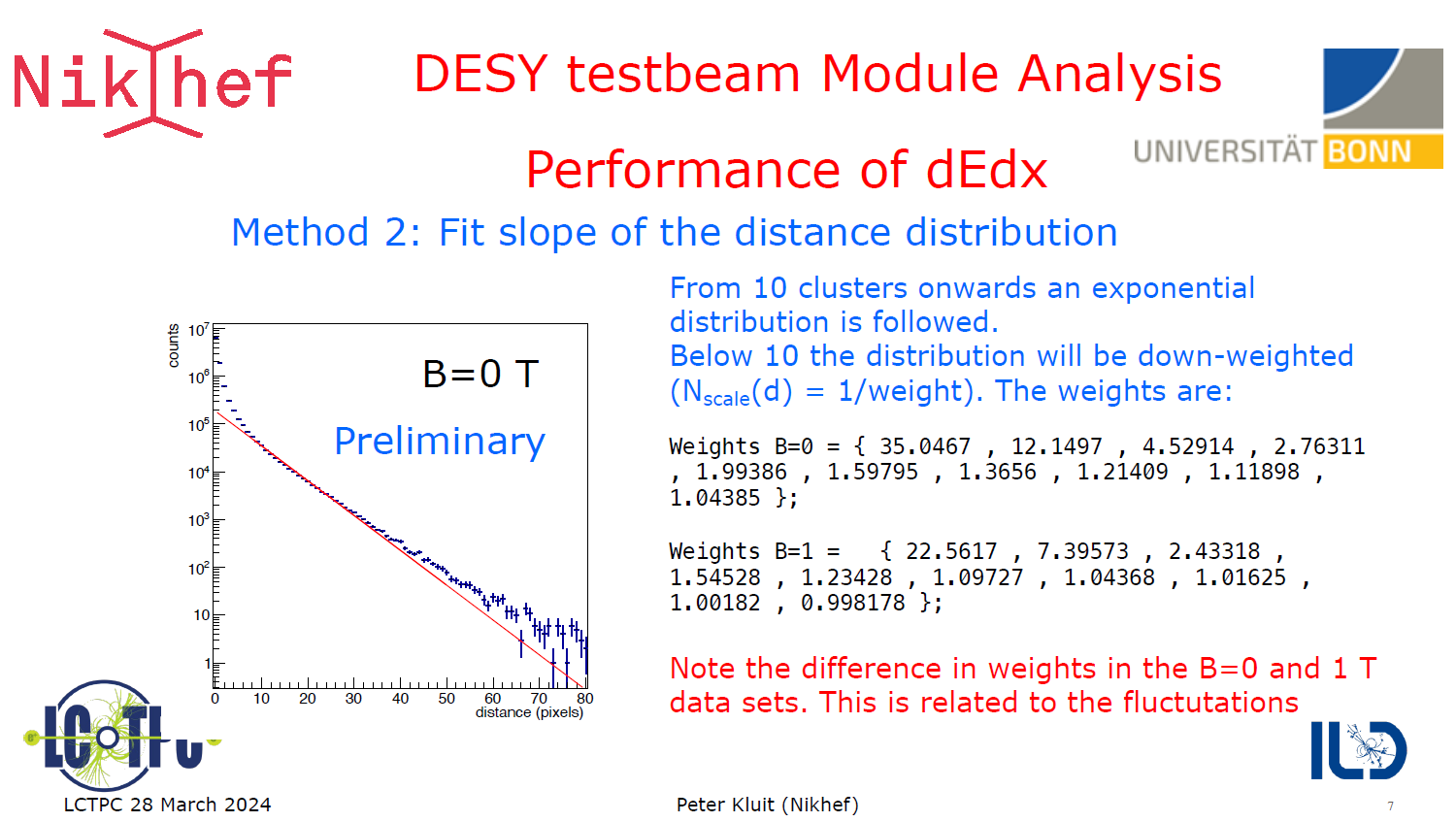 20
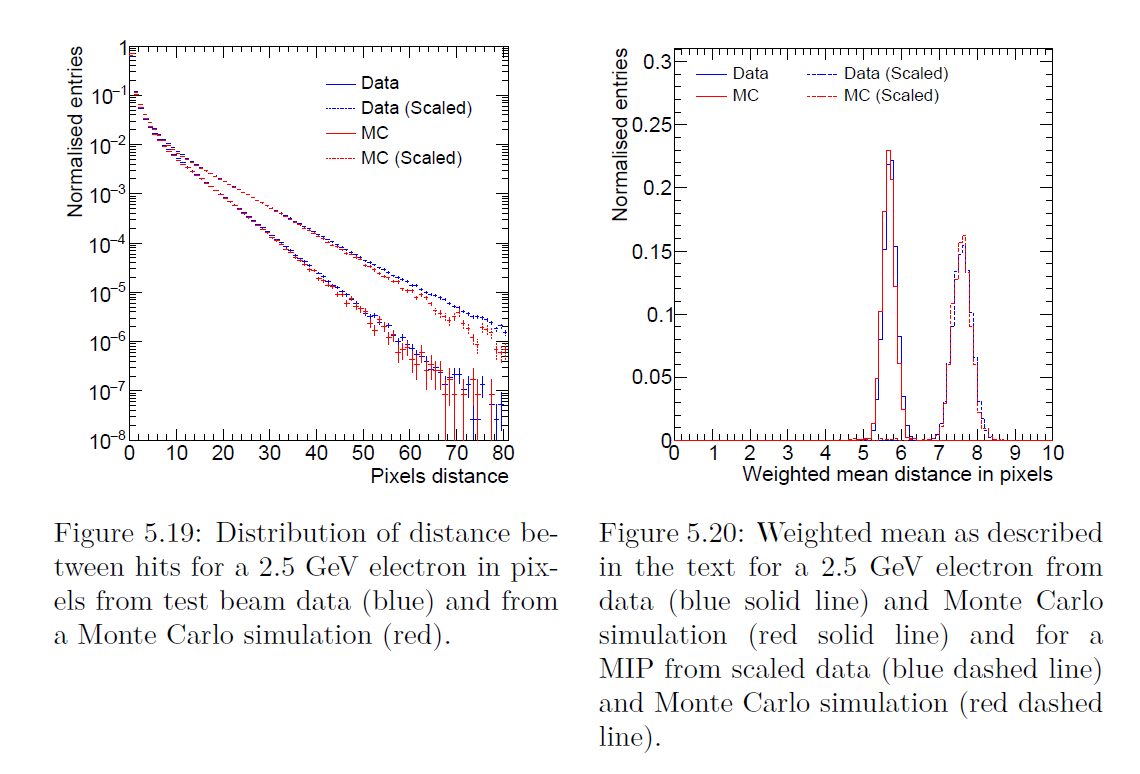 21
dE/dx 消除次级电子的影响
截断前
截断后25%
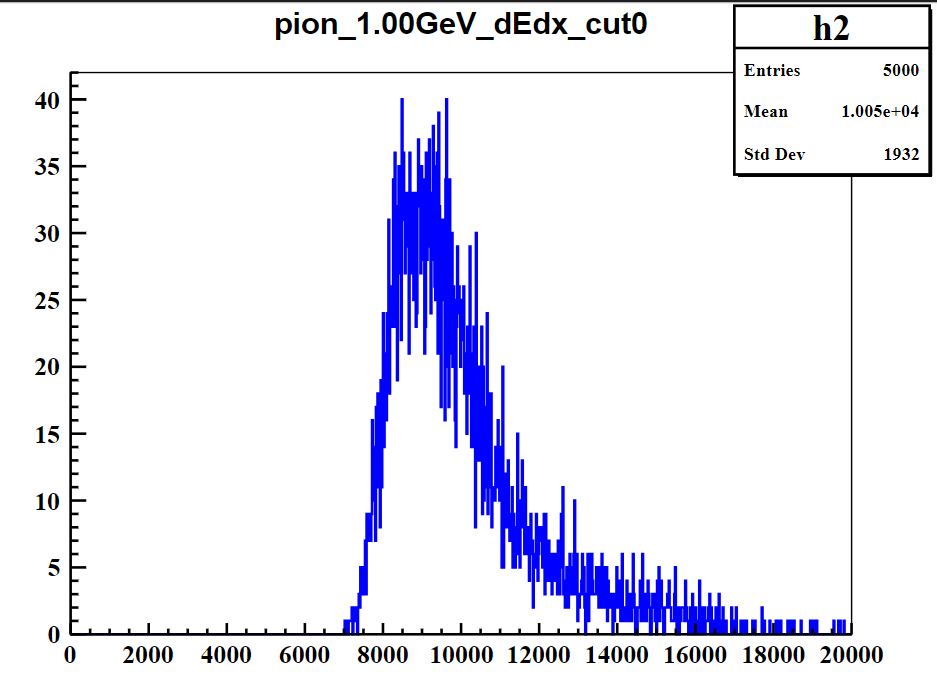 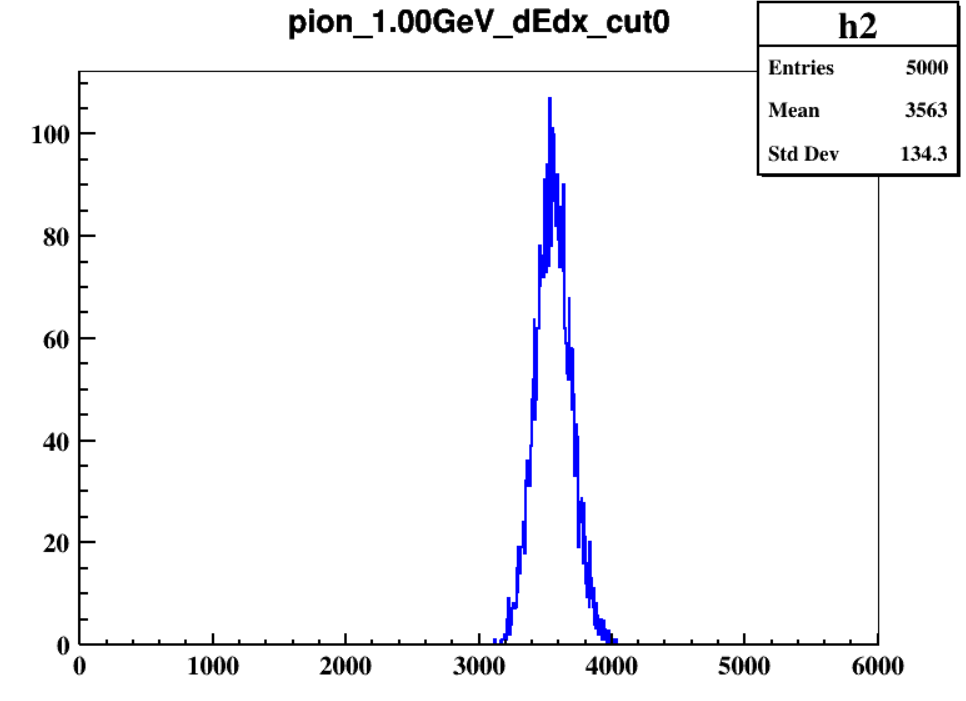 22
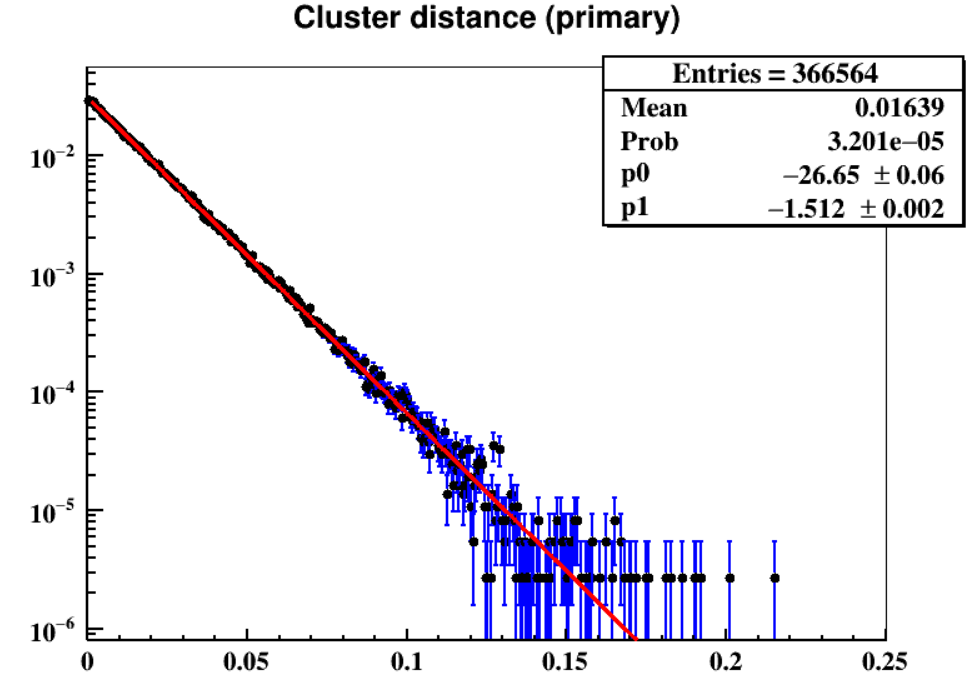 23
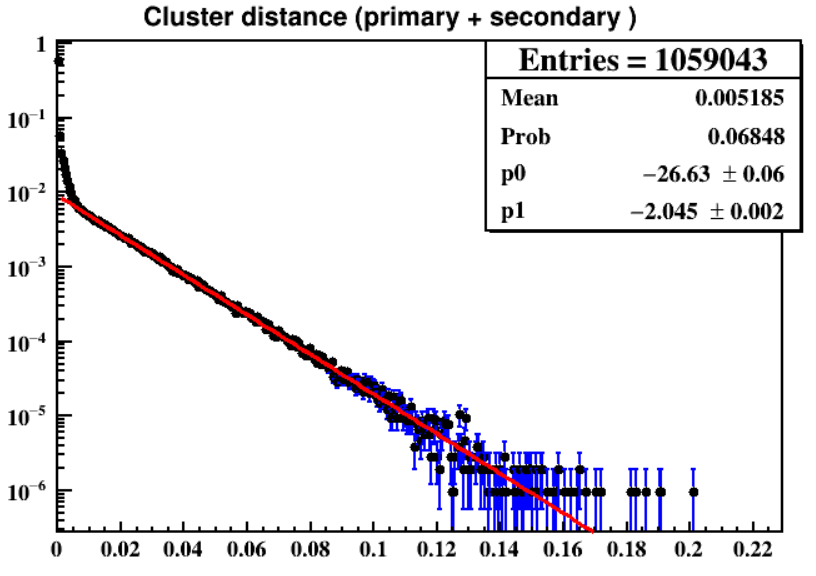 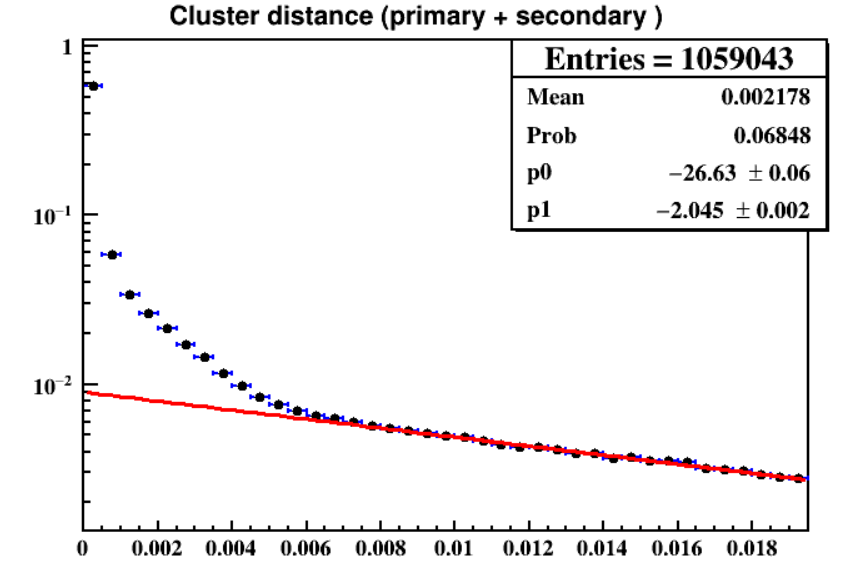 distance [cm]
24
修正后
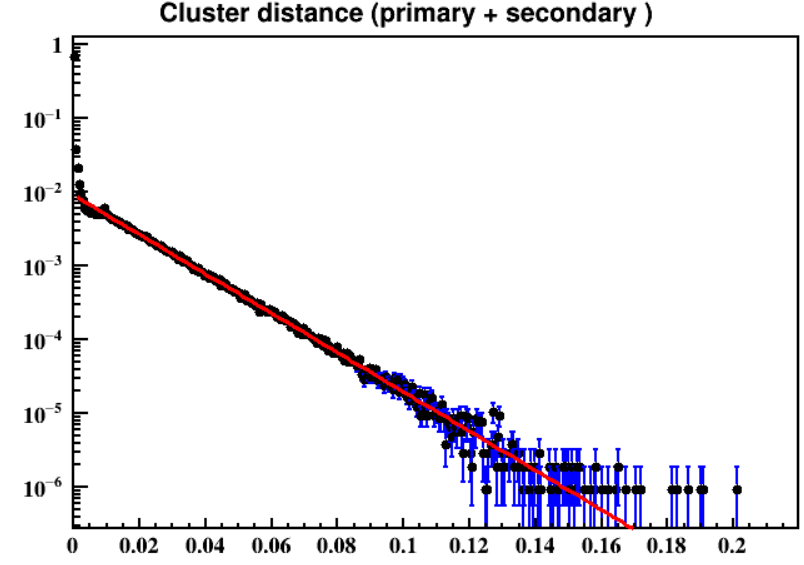 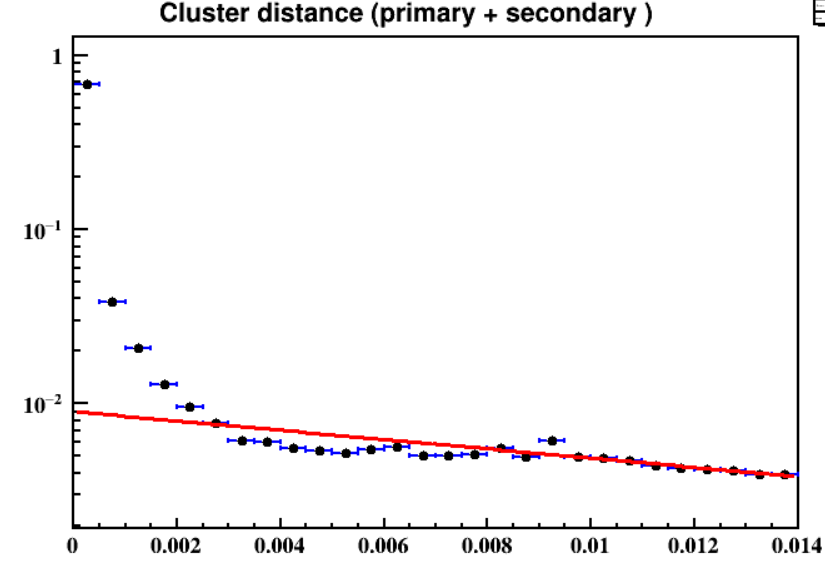 25
Truth & Reconstruct hit pad number
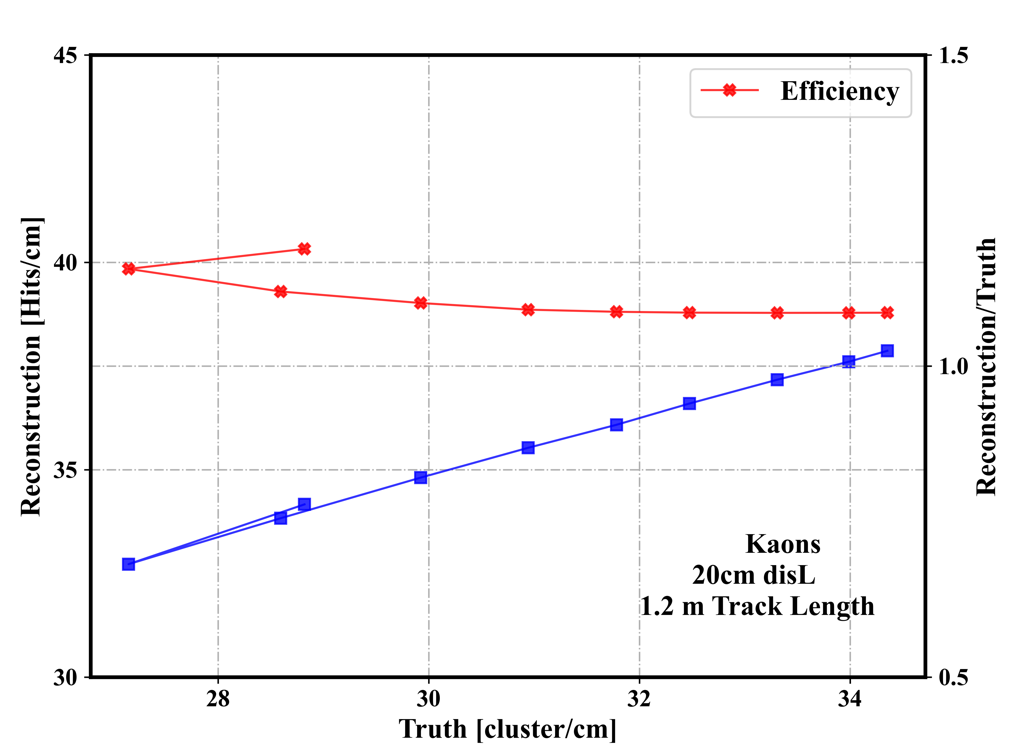 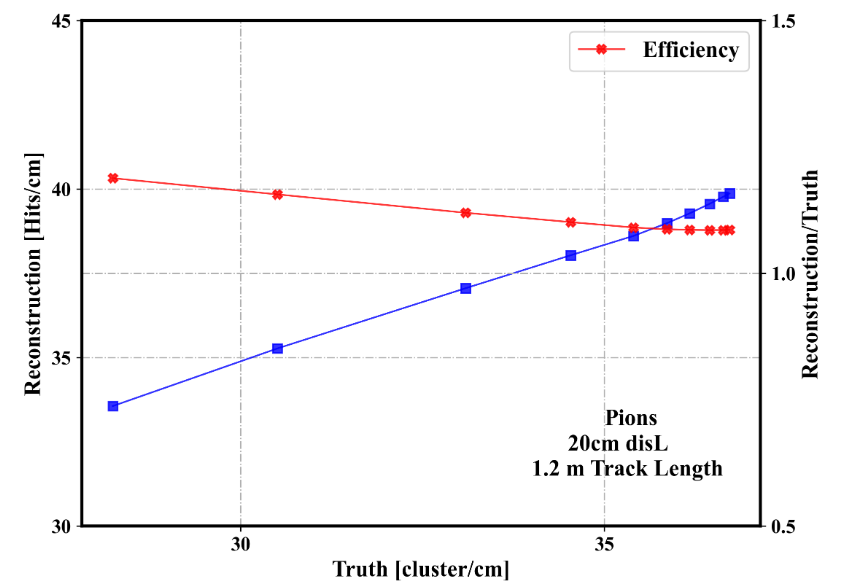 50
50
26
用固定weight进行修正
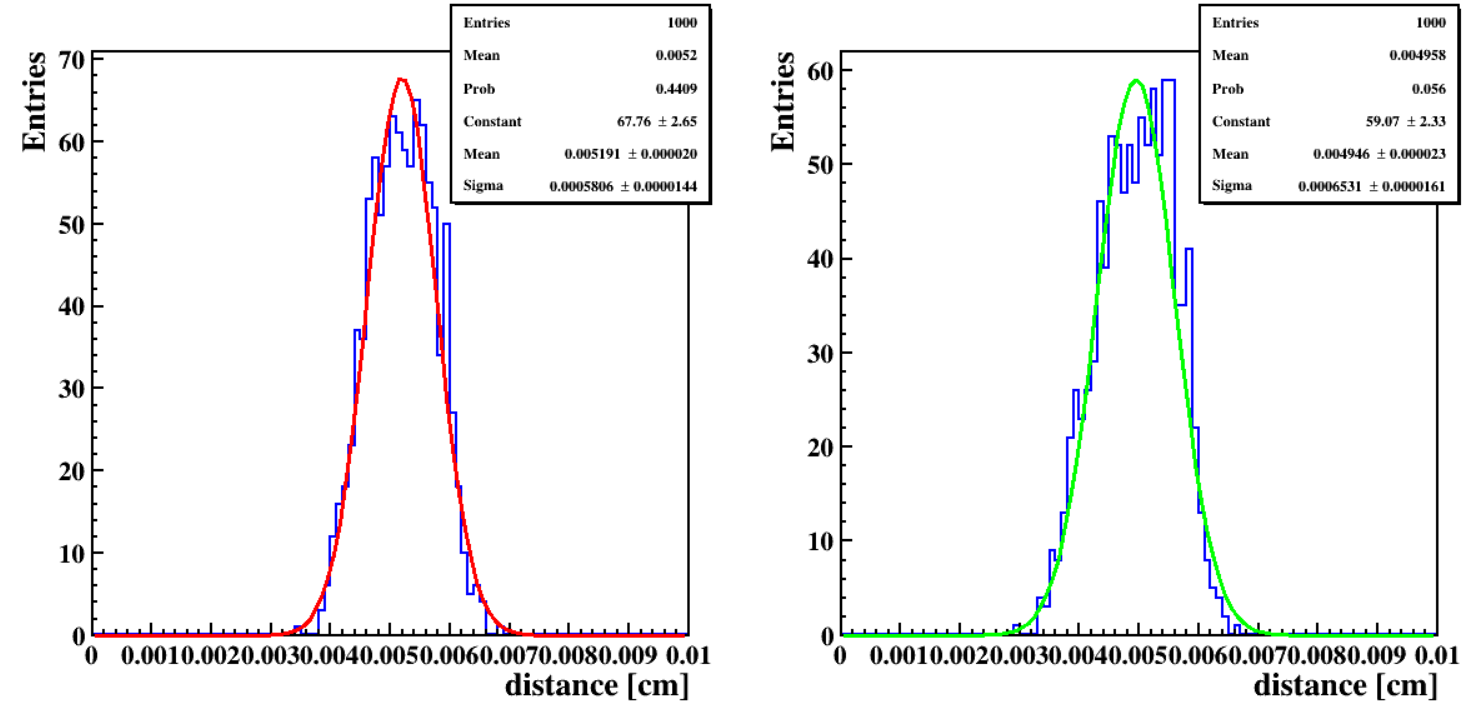 修正前
修正后
27
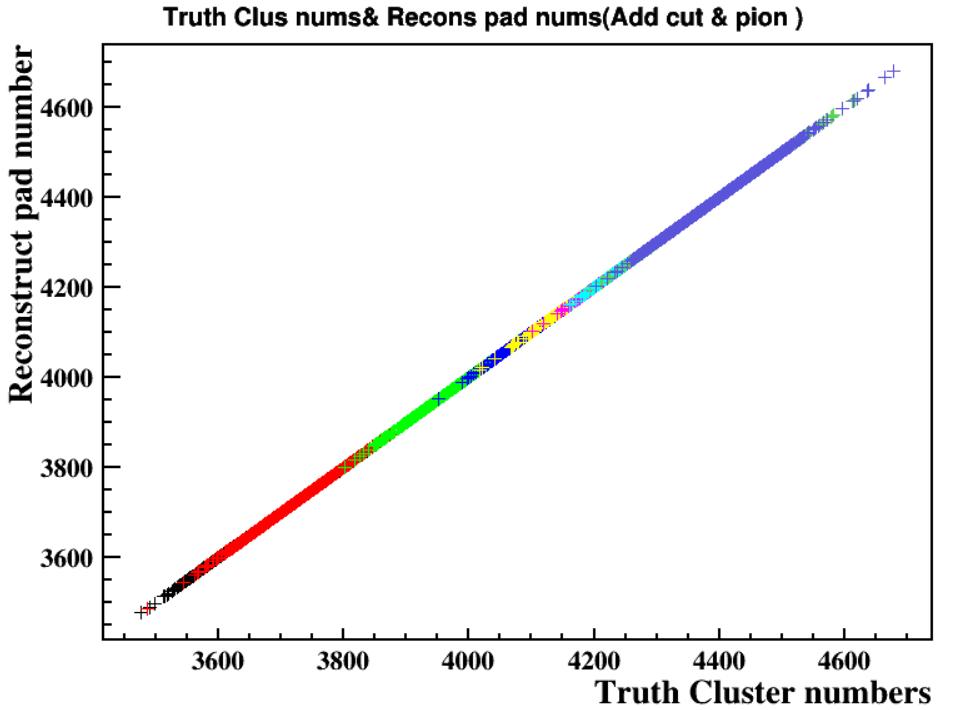 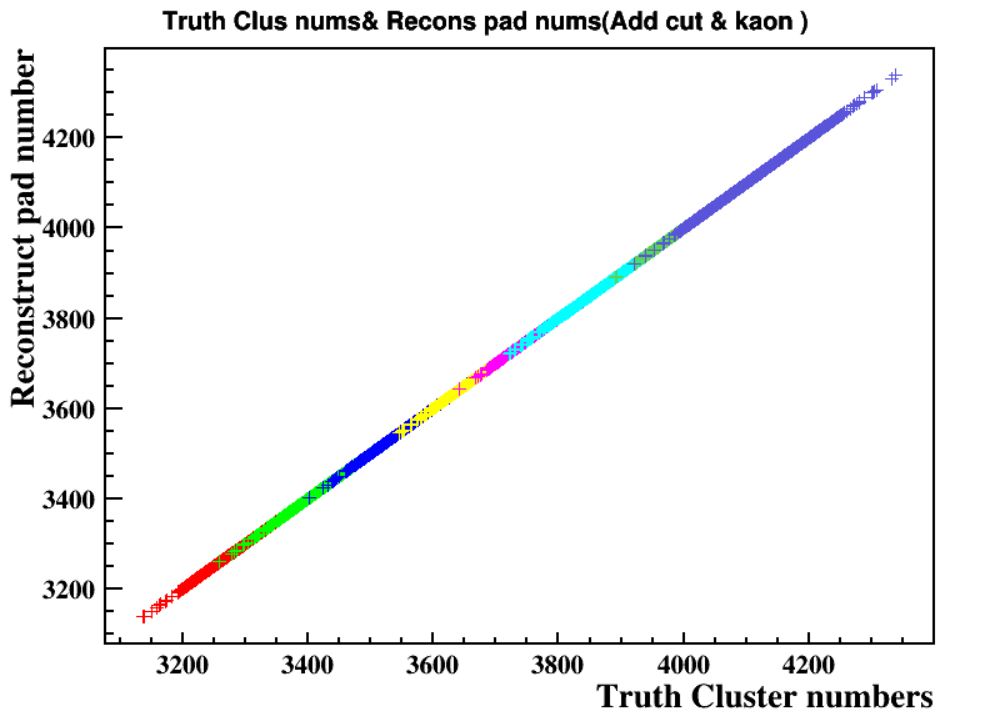 28
Efficiency & Efficiency _Correct
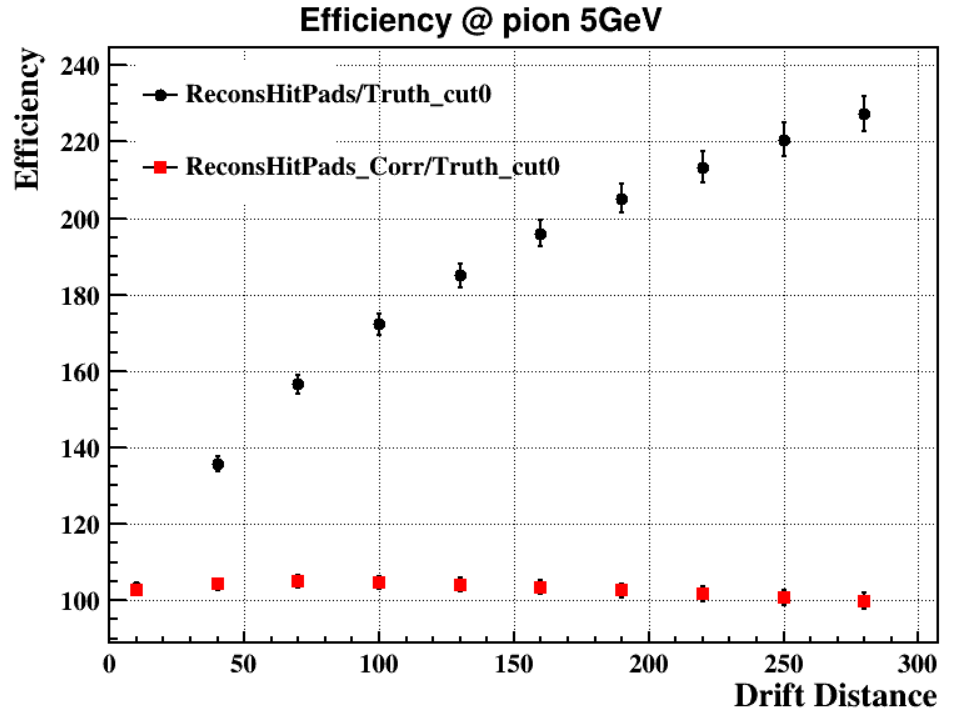 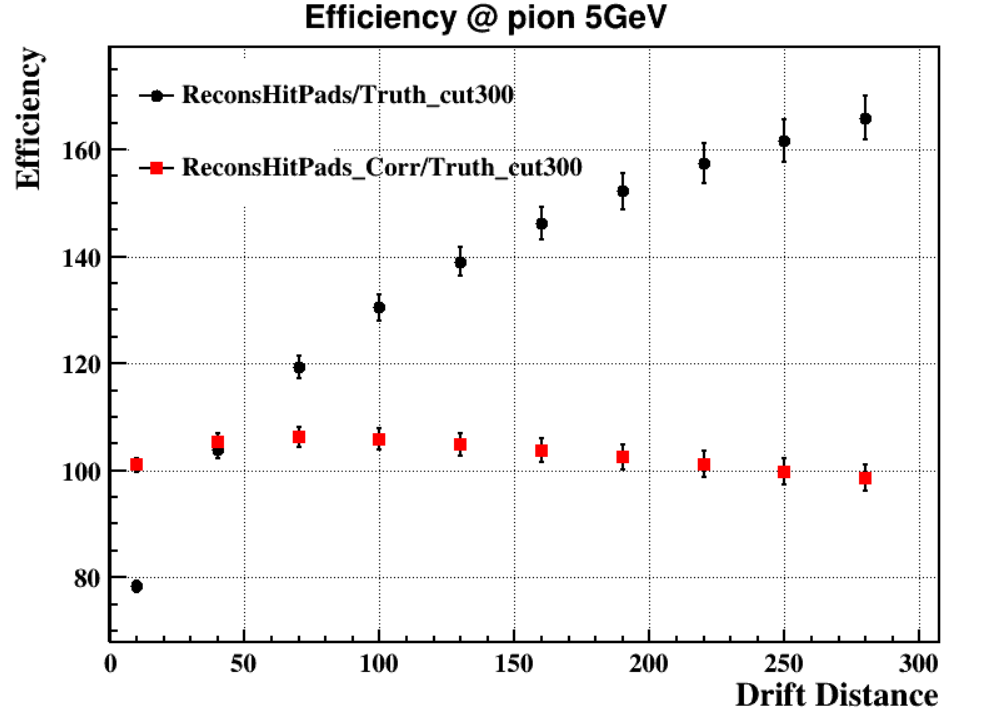 29
模拟条件
2GeV pion
tracklength：1.2m
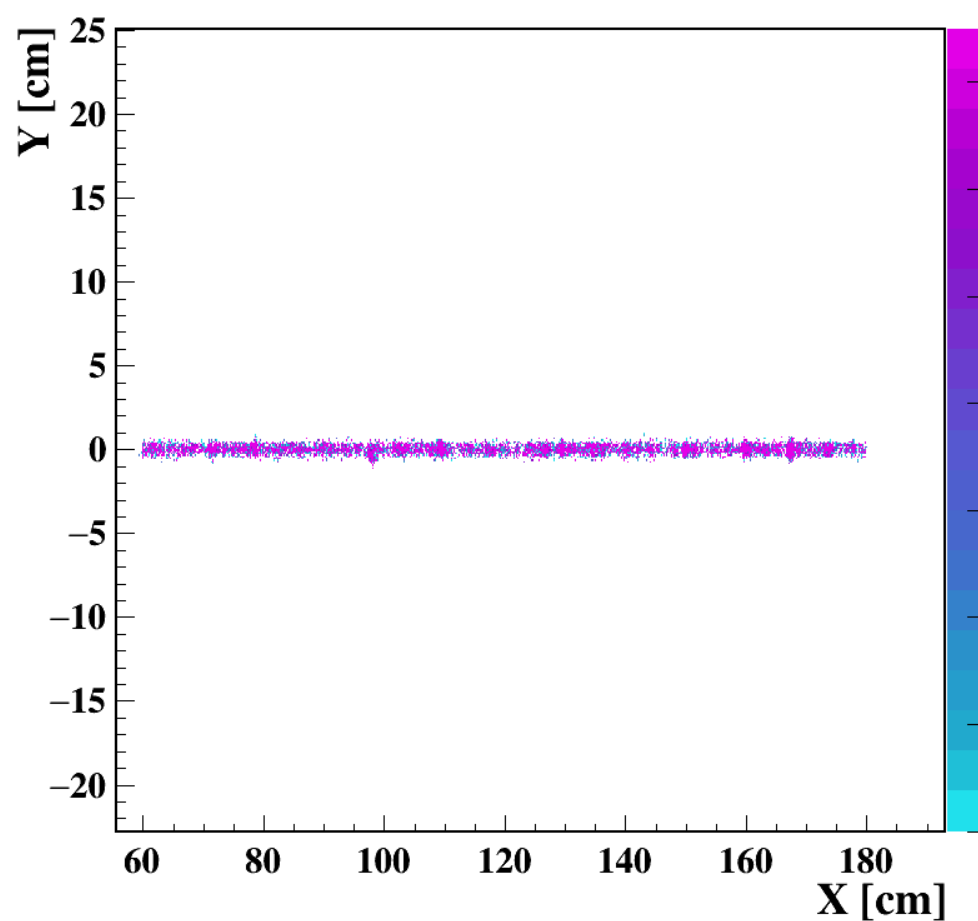 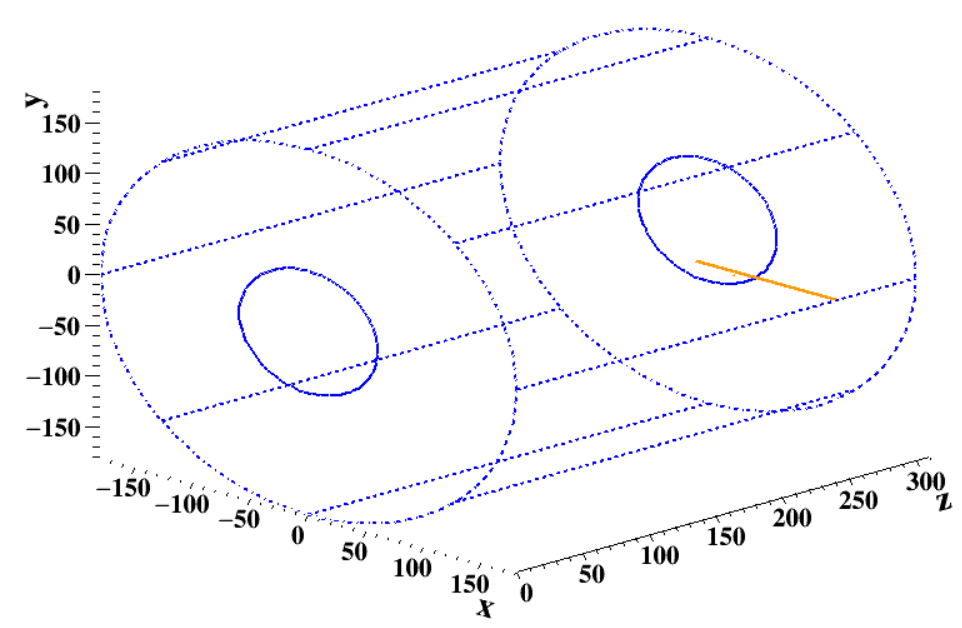 30
每条径迹单独拟合，获取weight
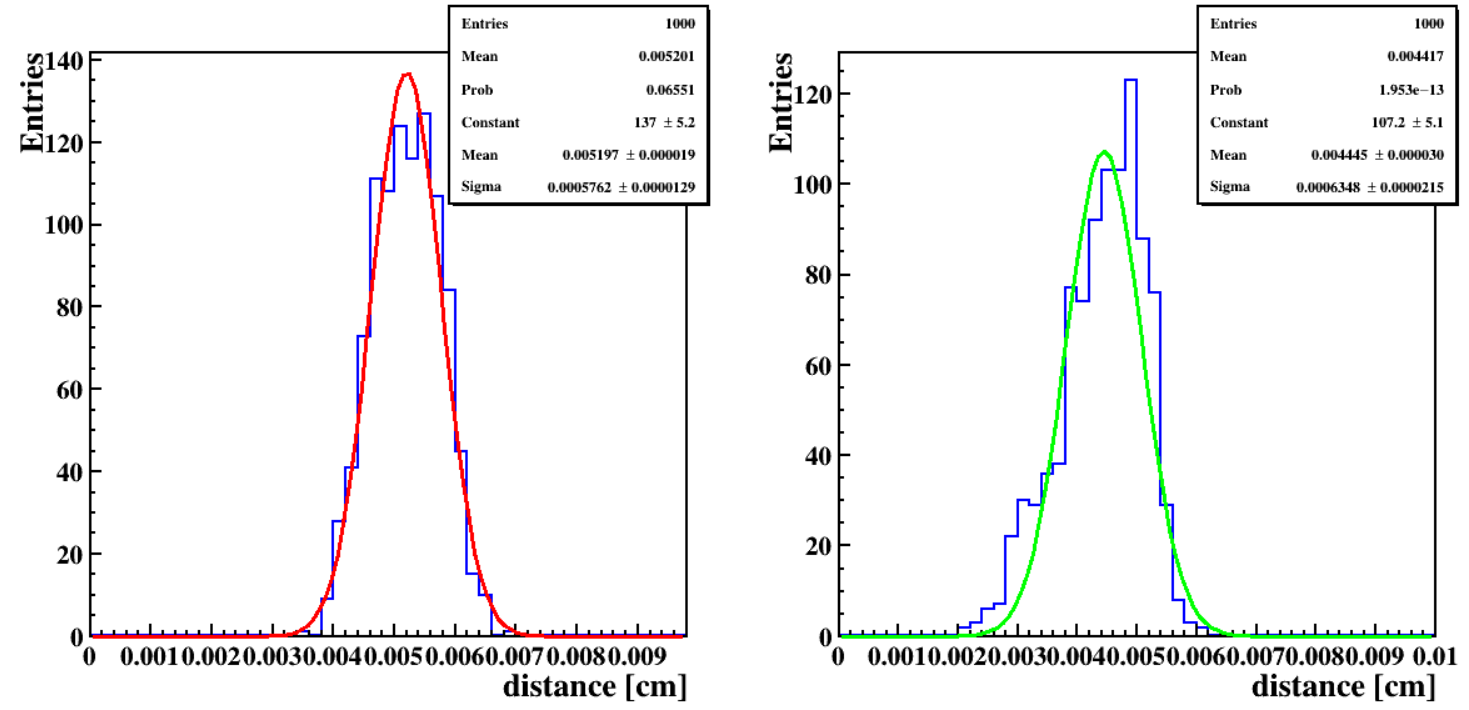 修正前
修正后
31
拟合angle的验证(2 GeV pion)
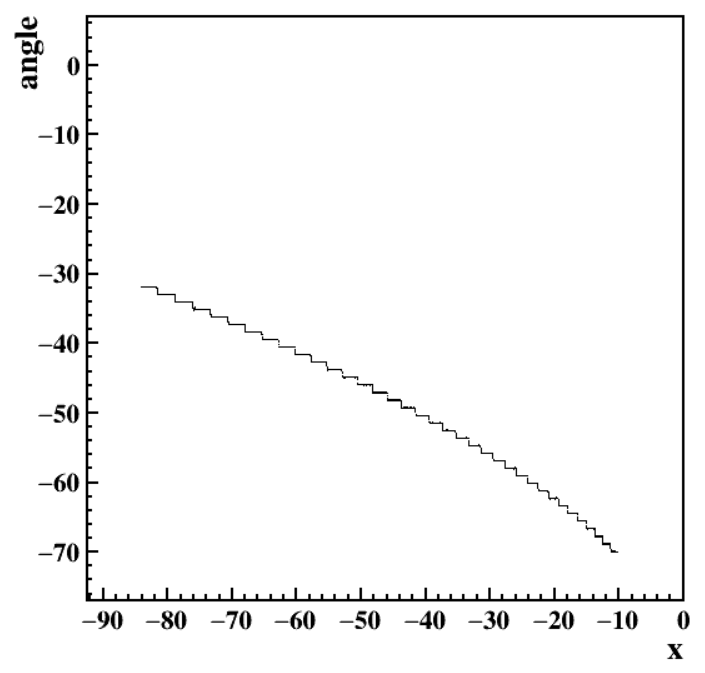 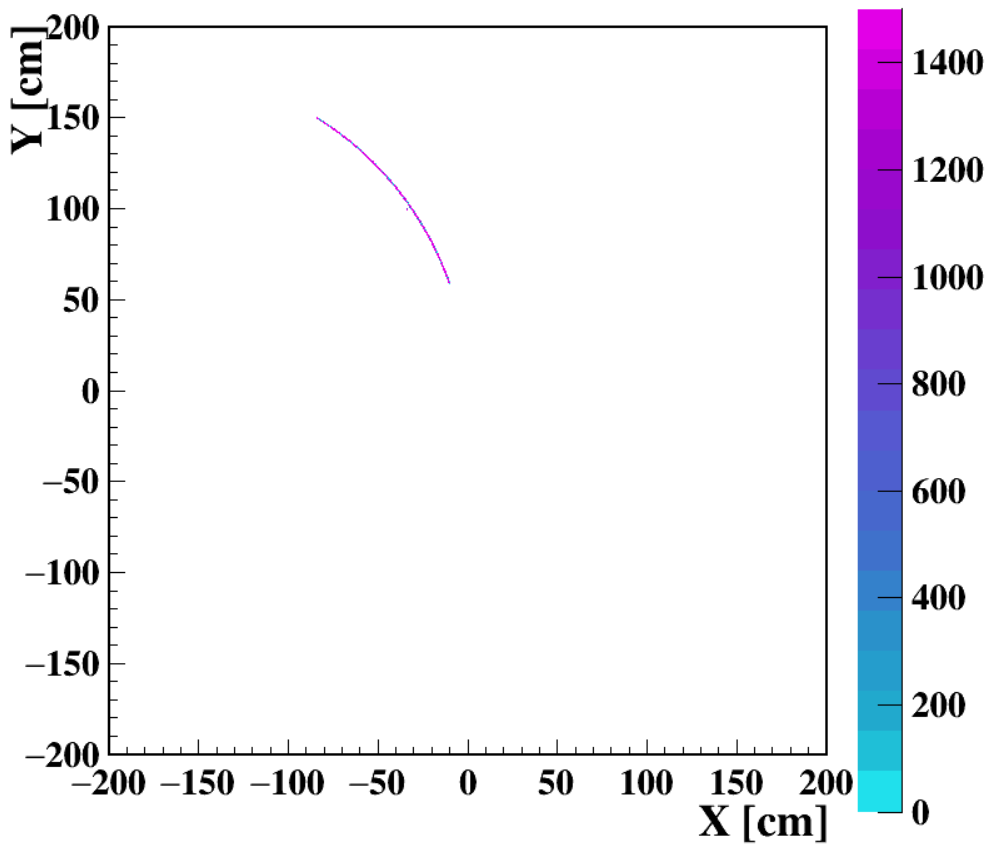 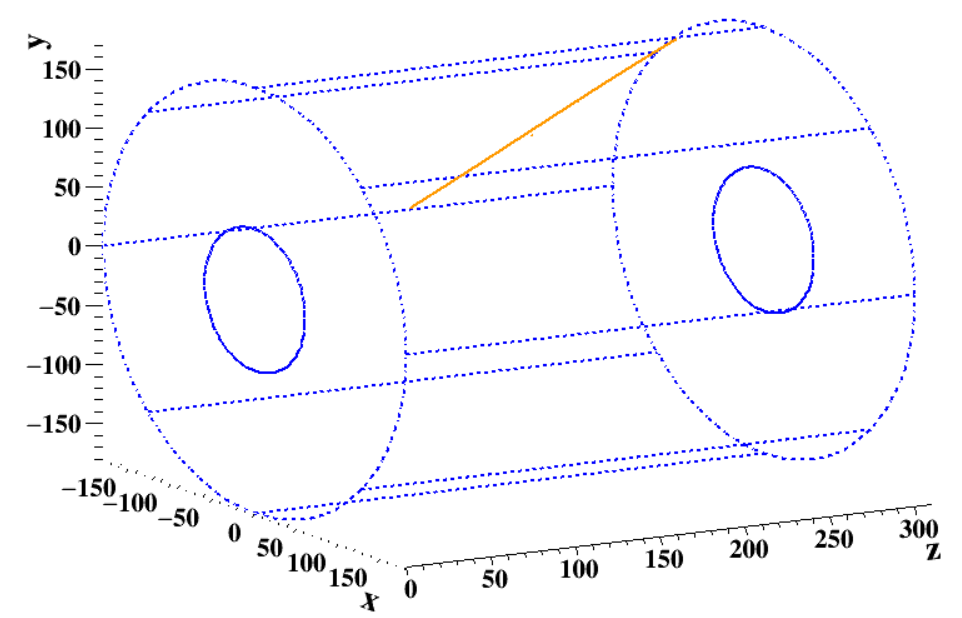 径迹上cluster偏转角度的变化
32
拟合angle的验证(2 GeV pion)
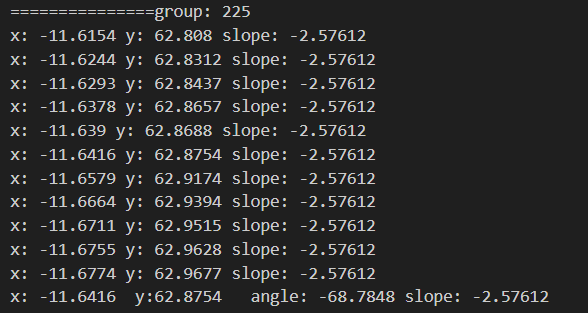 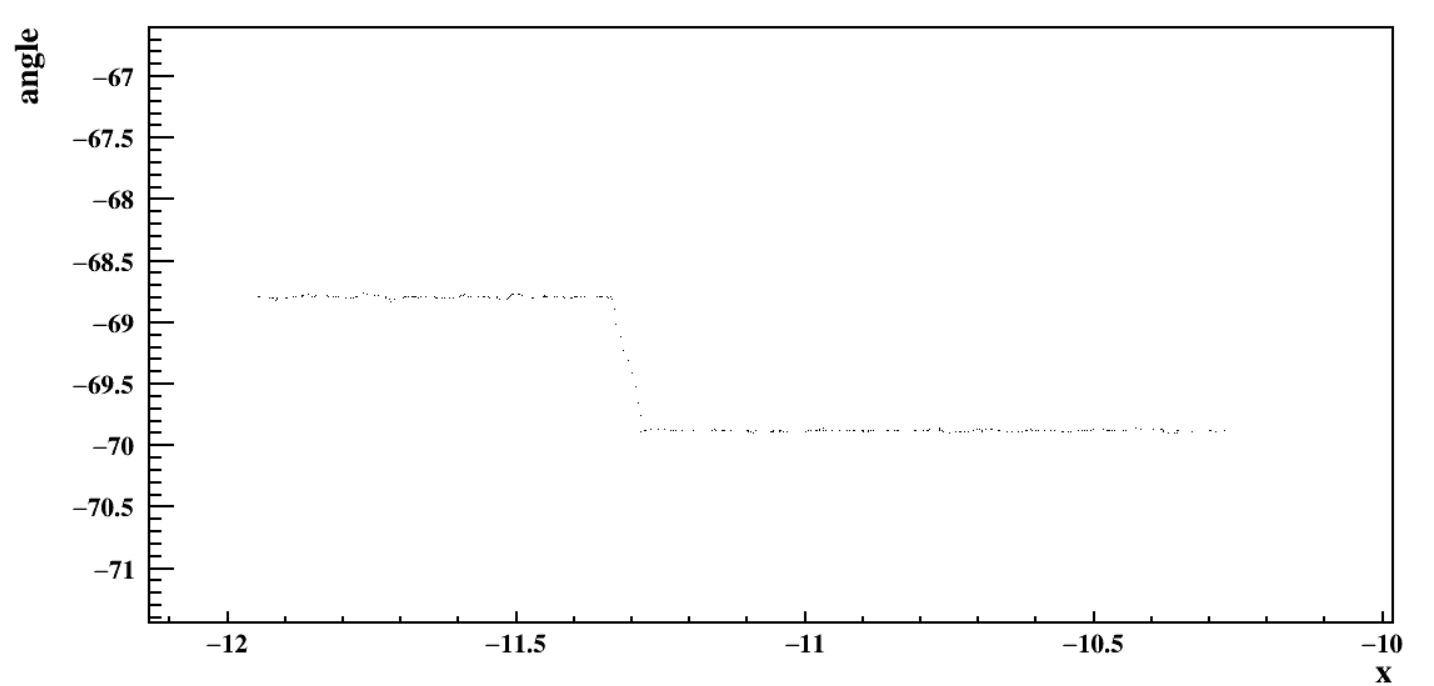 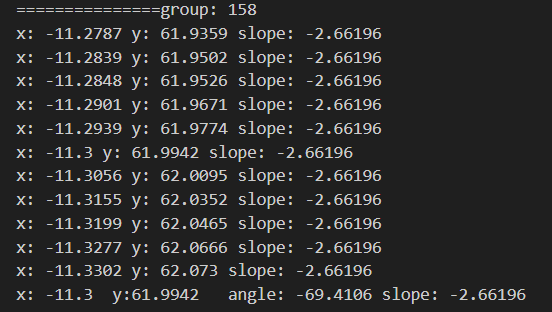 33
加阈值后的修正函数
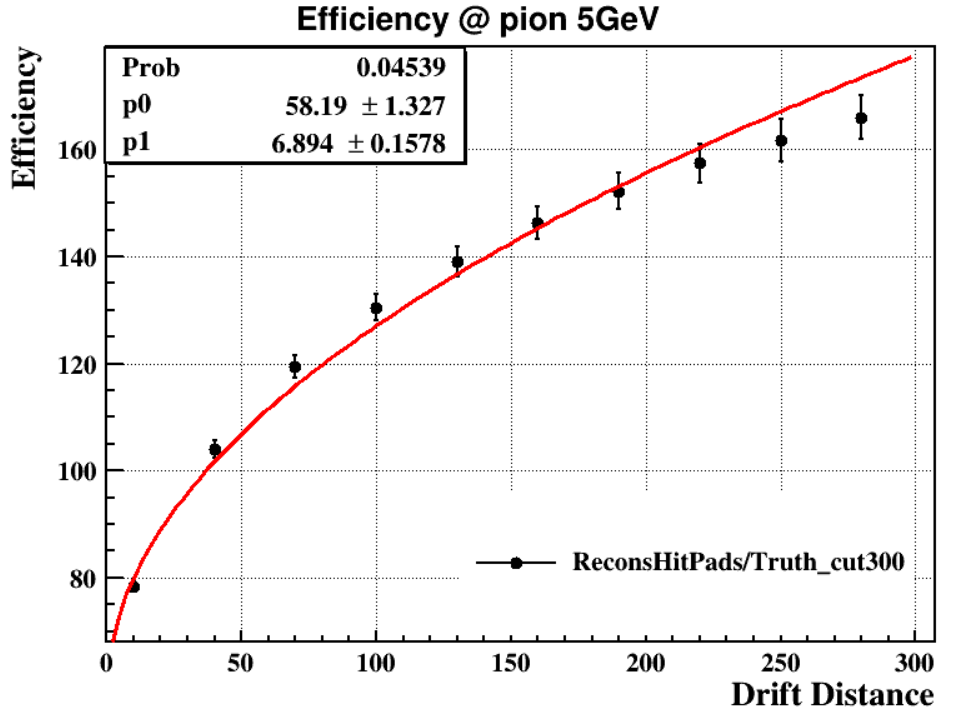 34
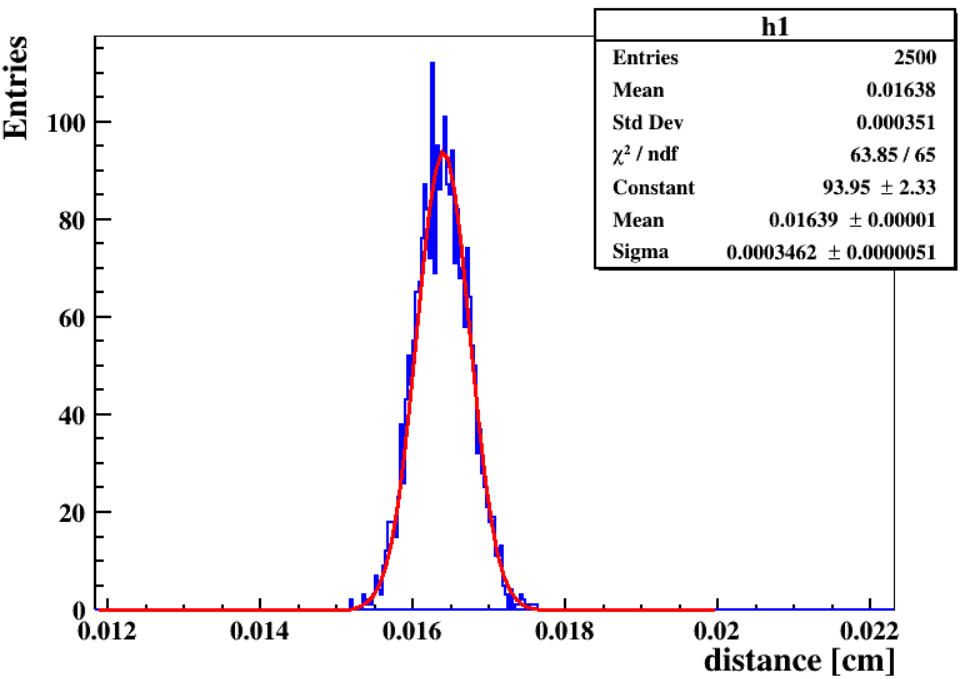 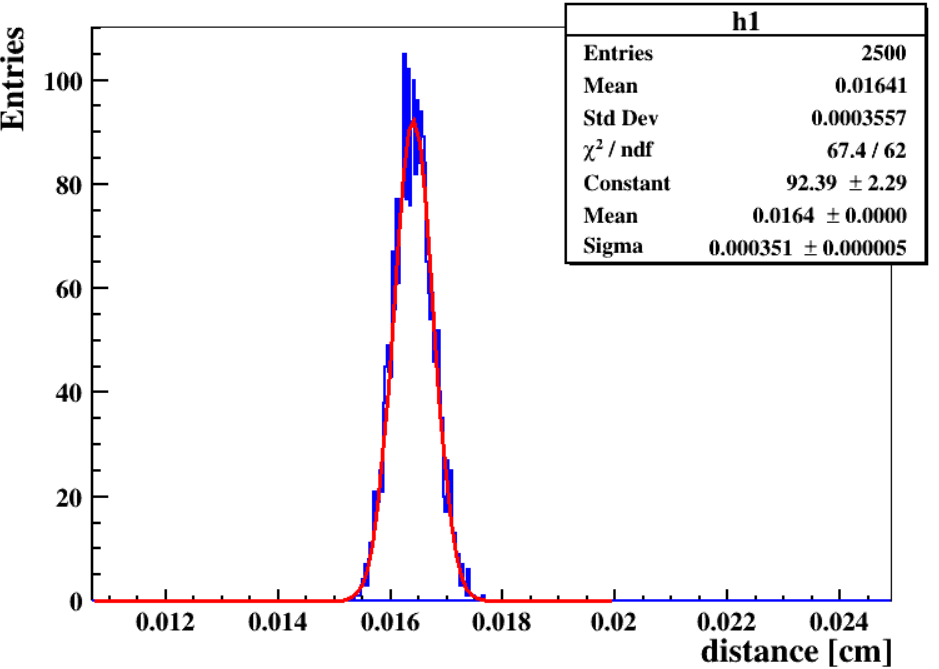 2.11%
2.14%
35